PRESENTING
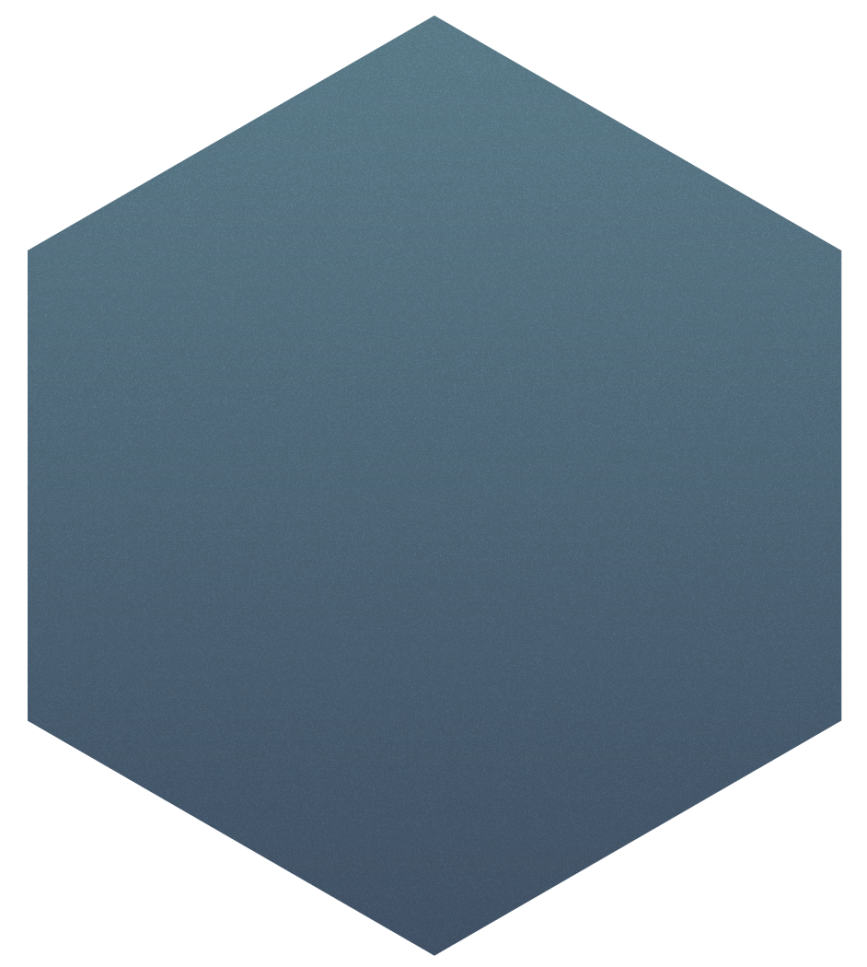 HEX
A CUTTING EDGE PRESENTATION TEMPLATE
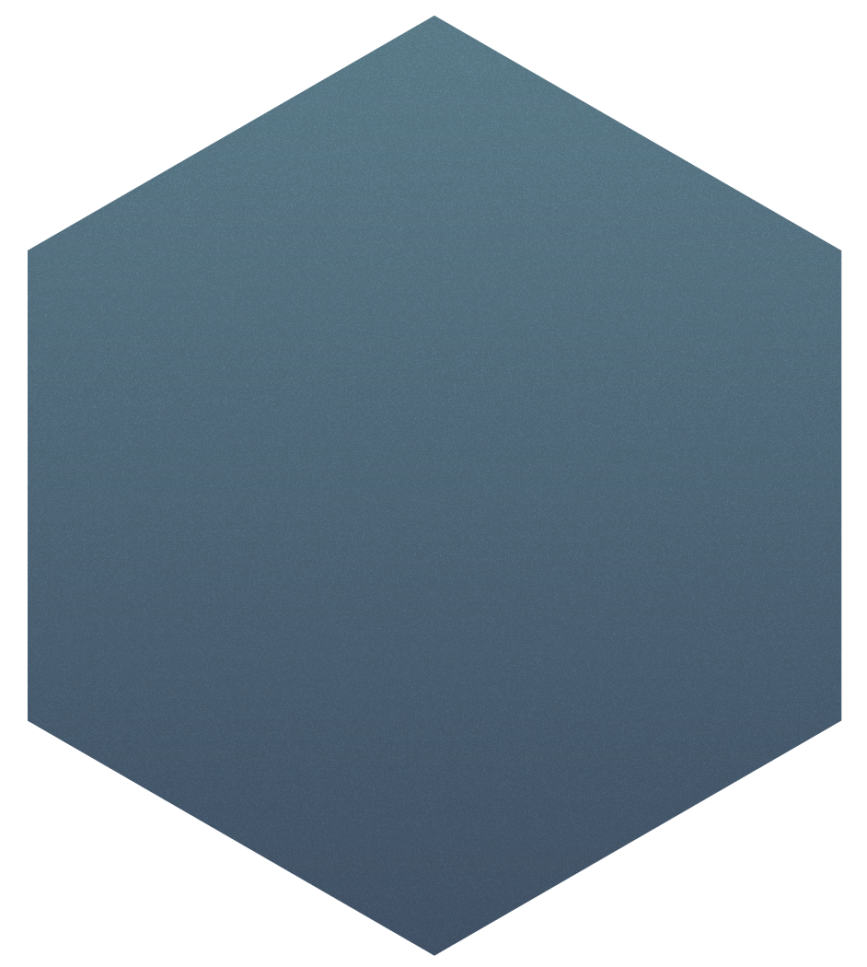 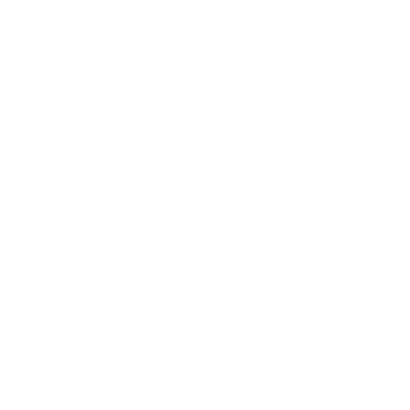 Here’s a quick overview of our presentation
Header 1
SubHeader 1
SubHeader 2
Header 2
SubHeader 1
SubHeader 2
SubHeader 2
Header 3
Header 4
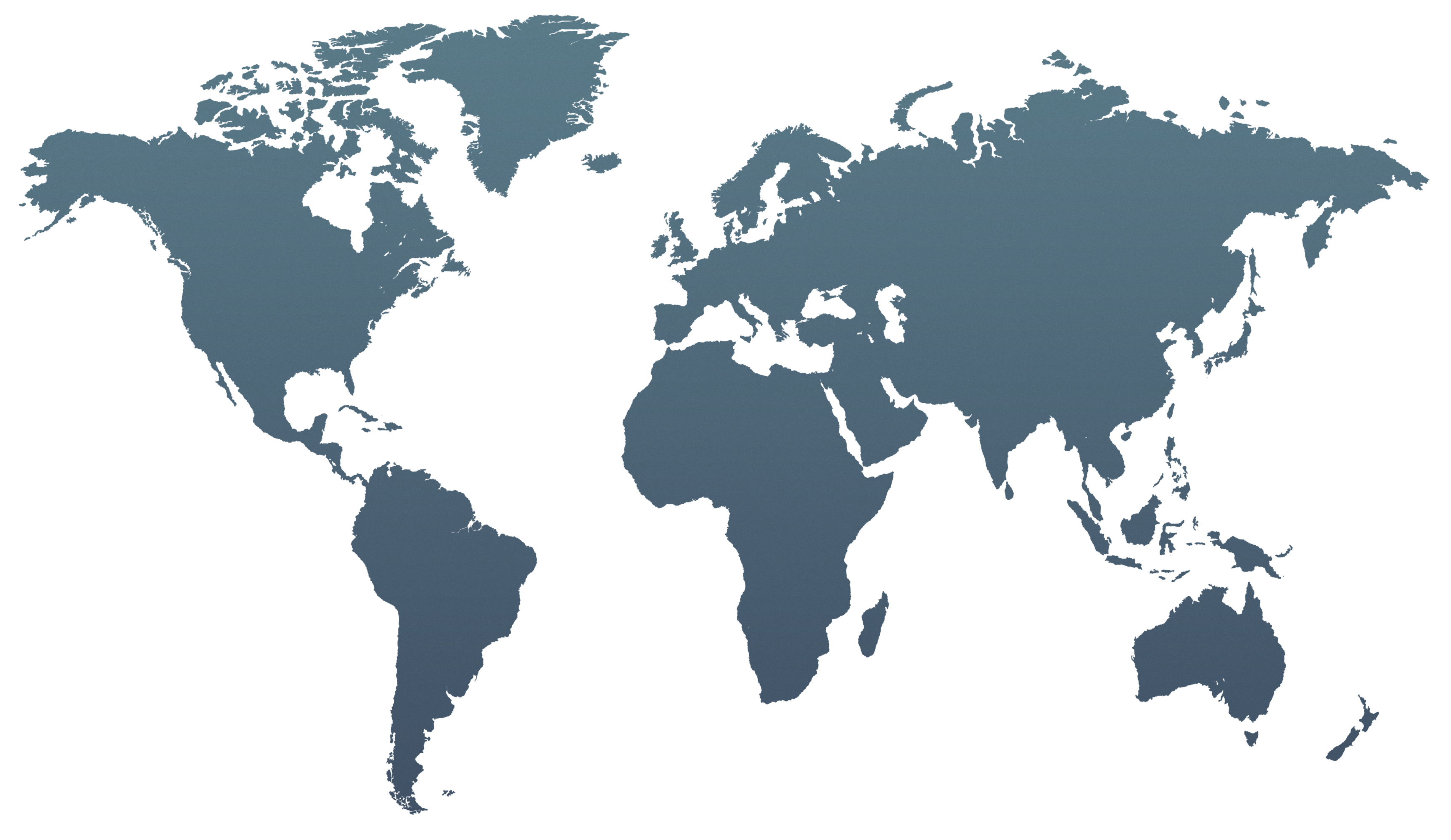 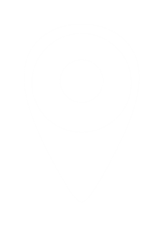 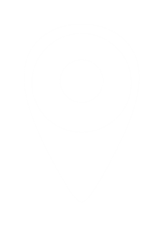 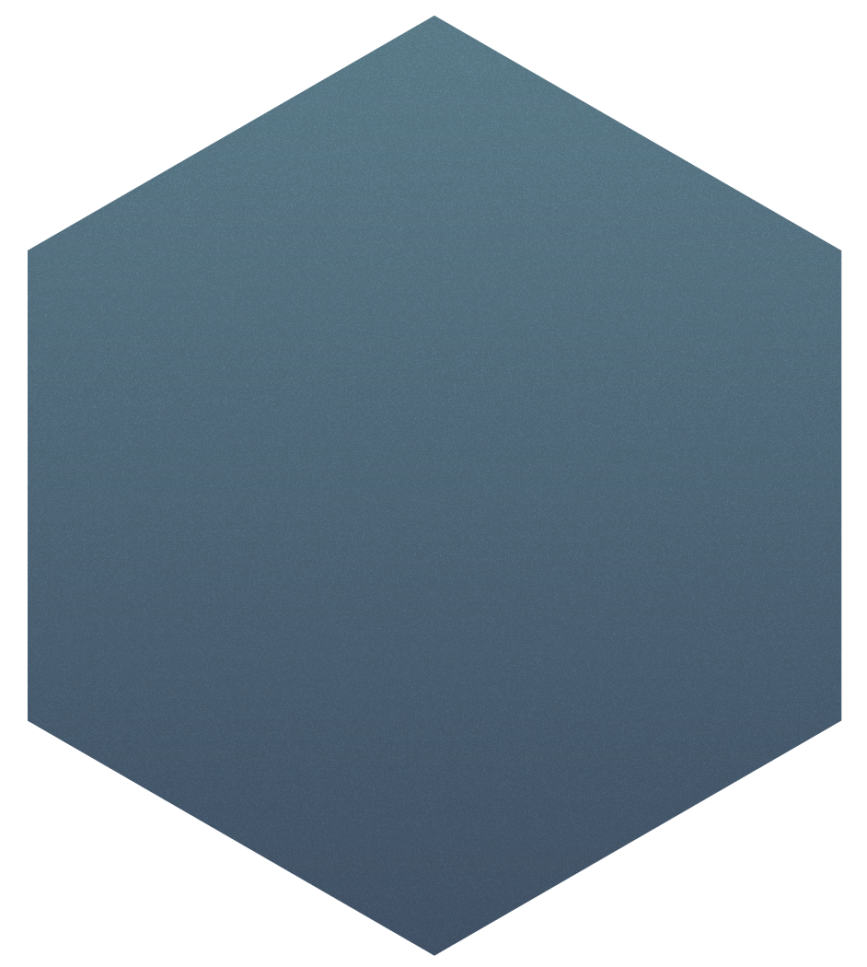 OUR
AGENCIES
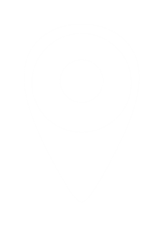 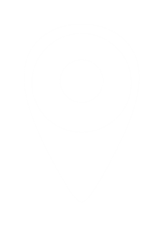 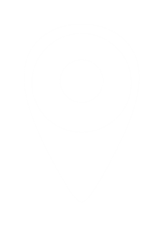 We have agencies all over the world, ready to attend to all your needs.
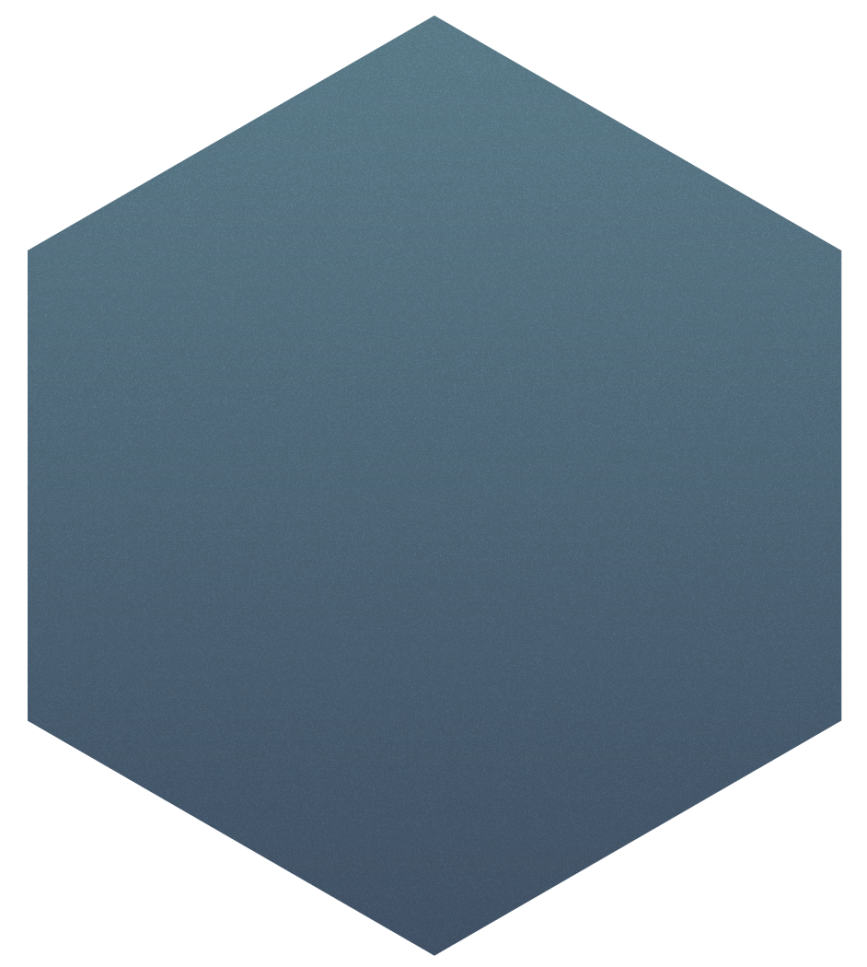 Lorem ipsum dolor sit amet, consectetur adipisicing elit, sed do eiusmod tempor incididunt ut labore et dolore magna aliqua.
ABOUT
US
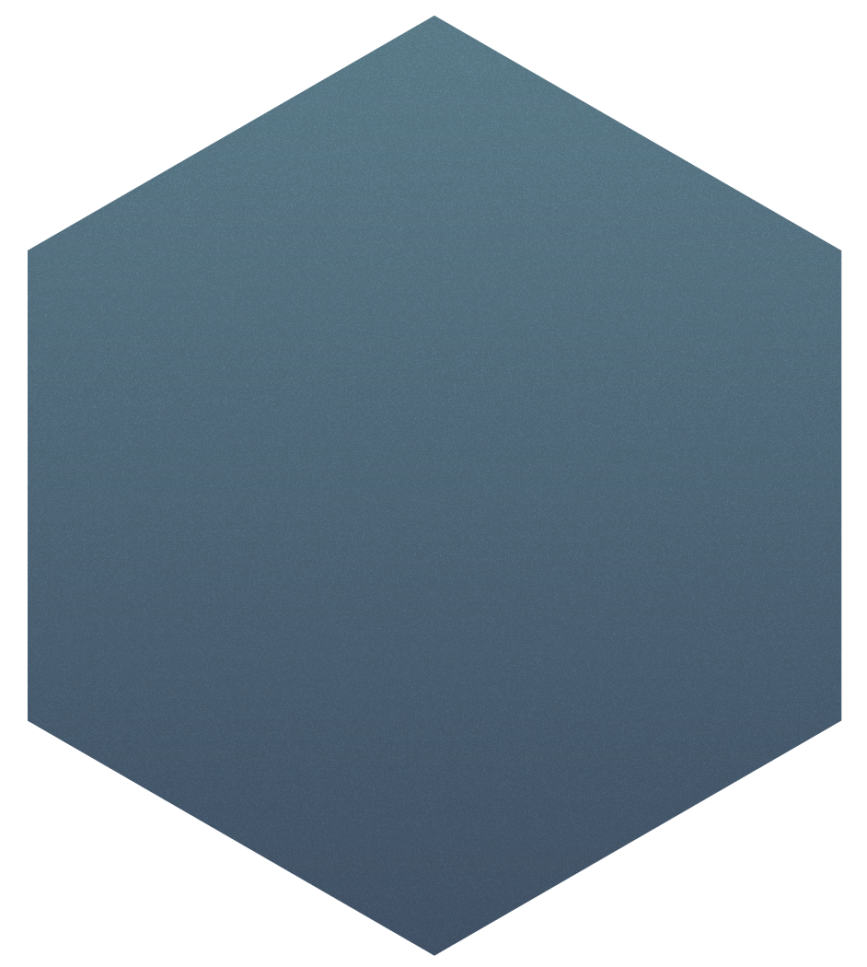 Lorem ipsum dolor sit amet, consectetur adipisicing elit, sed do eiusmod tempor incididunt ut labore et dolore magna aliqua.
OUR
MISSION
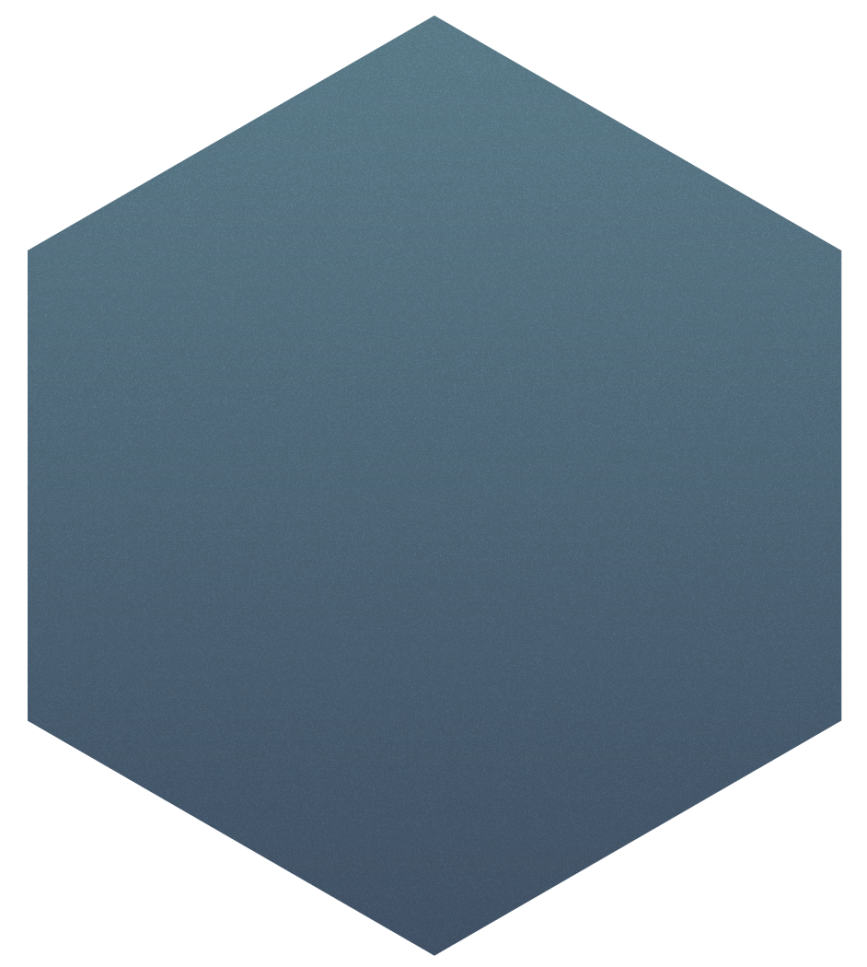 Lorem ipsum dolor sit amet, consectetur adipisicing elit, sed do eiusmod tempor incididunt ut labore et dolore magna aliqua.
WE’RE
SLEEK
Mobile Friendly
On Time
Archived
Cost Effective
Eco Friendly
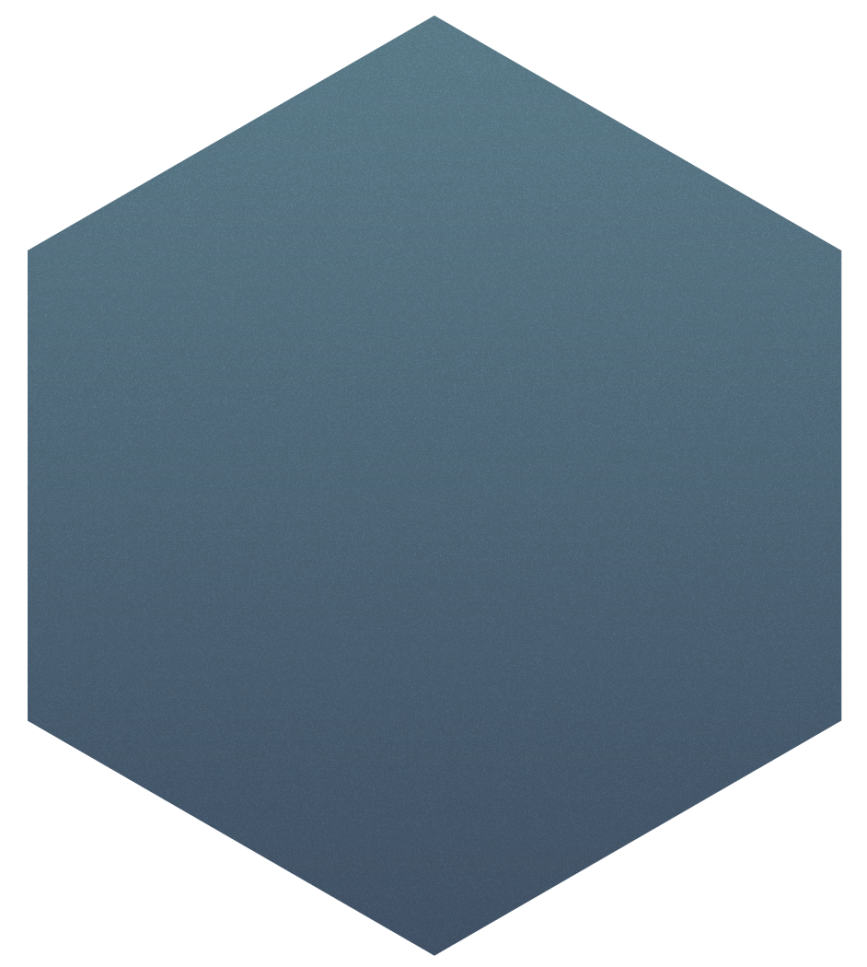 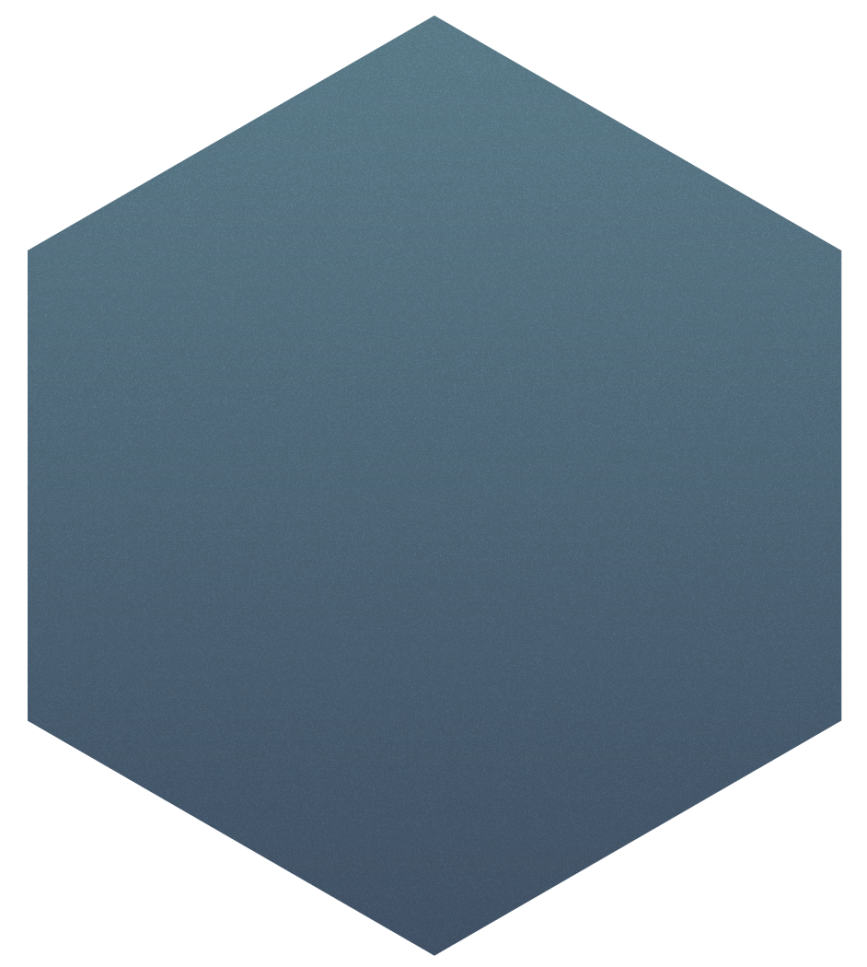 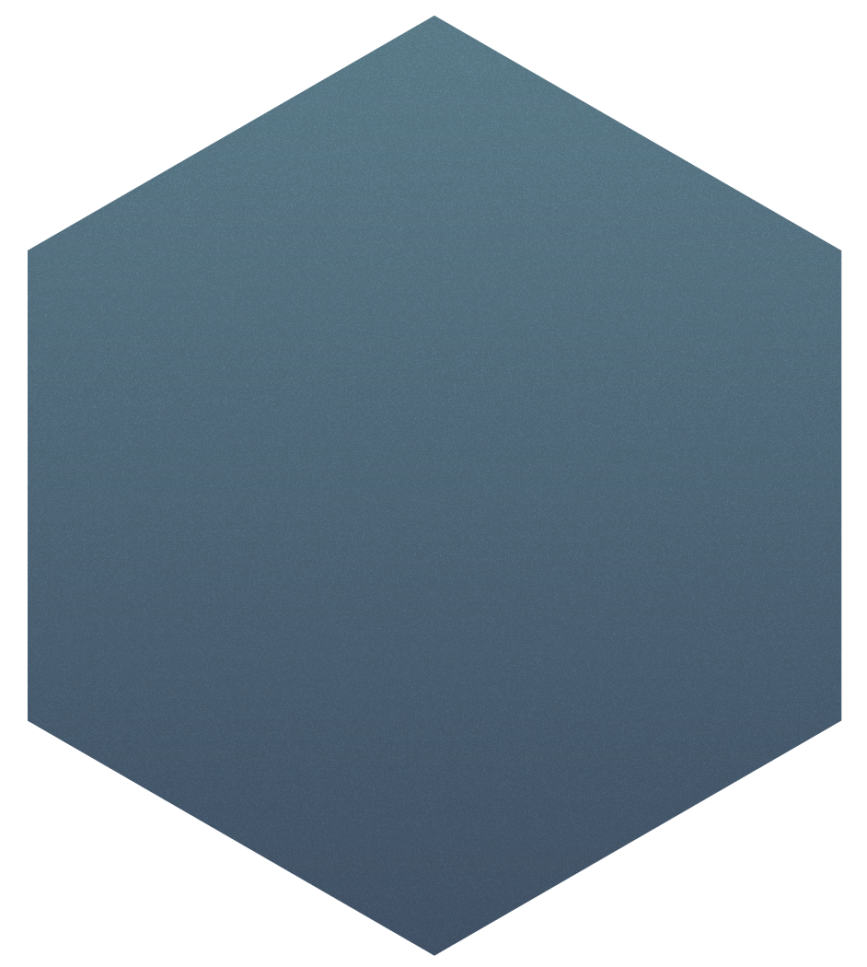 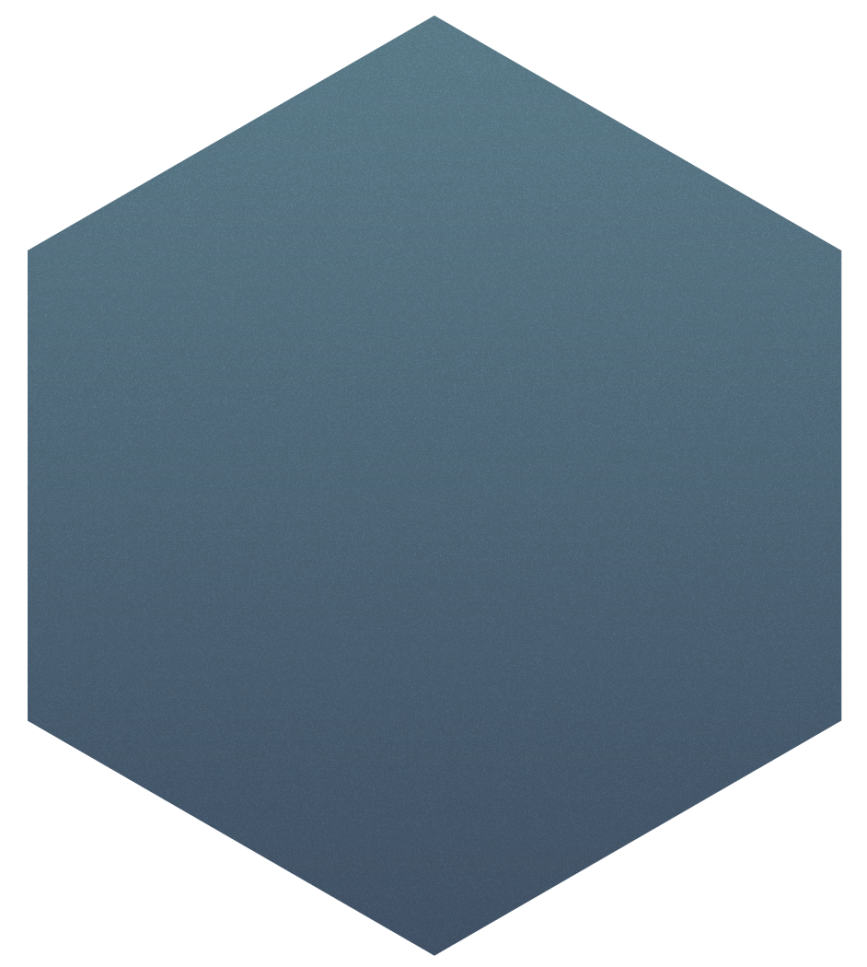 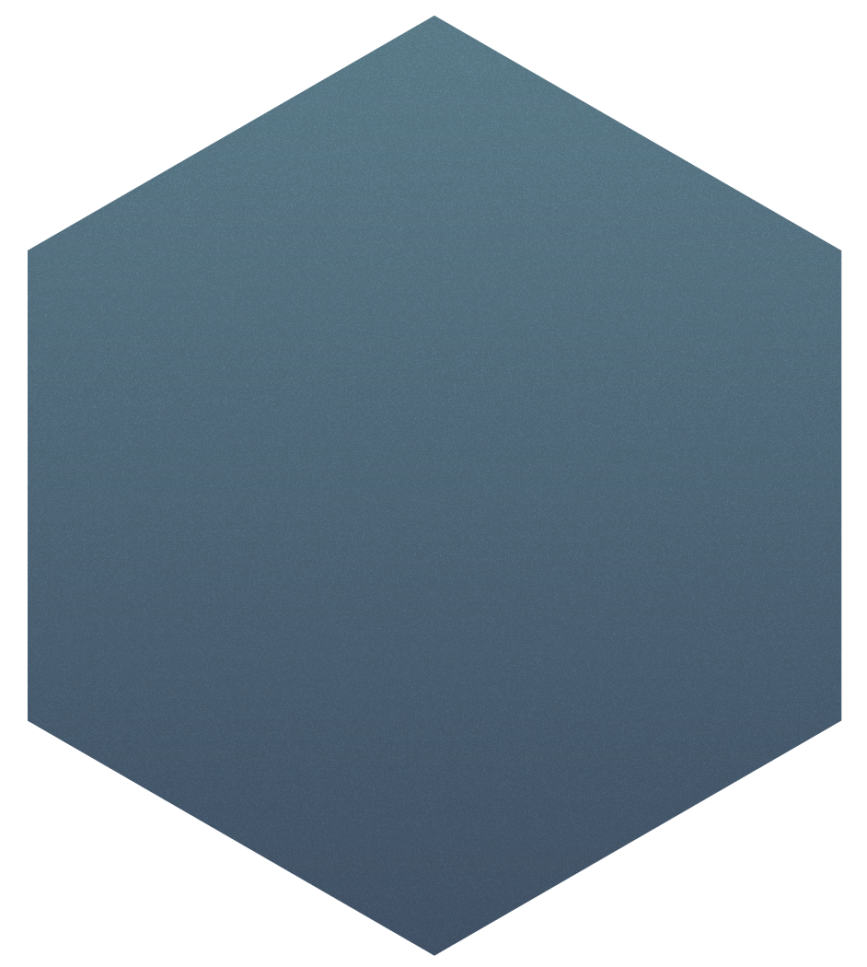 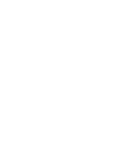 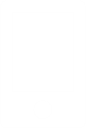 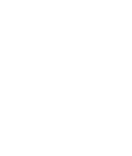 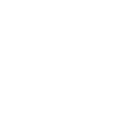 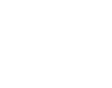 Lorem ipsum dolor sit amet, consectetur adipisicing elit
Lorem ipsum dolor sit amet, consectetur adipisicing elit
Lorem ipsum dolor sit amet, consectetur adipisicing elit
Lorem ipsum dolor sit amet, consectetur adipisicing elit
Lorem ipsum dolor sit amet, consectetur adipisicing elit
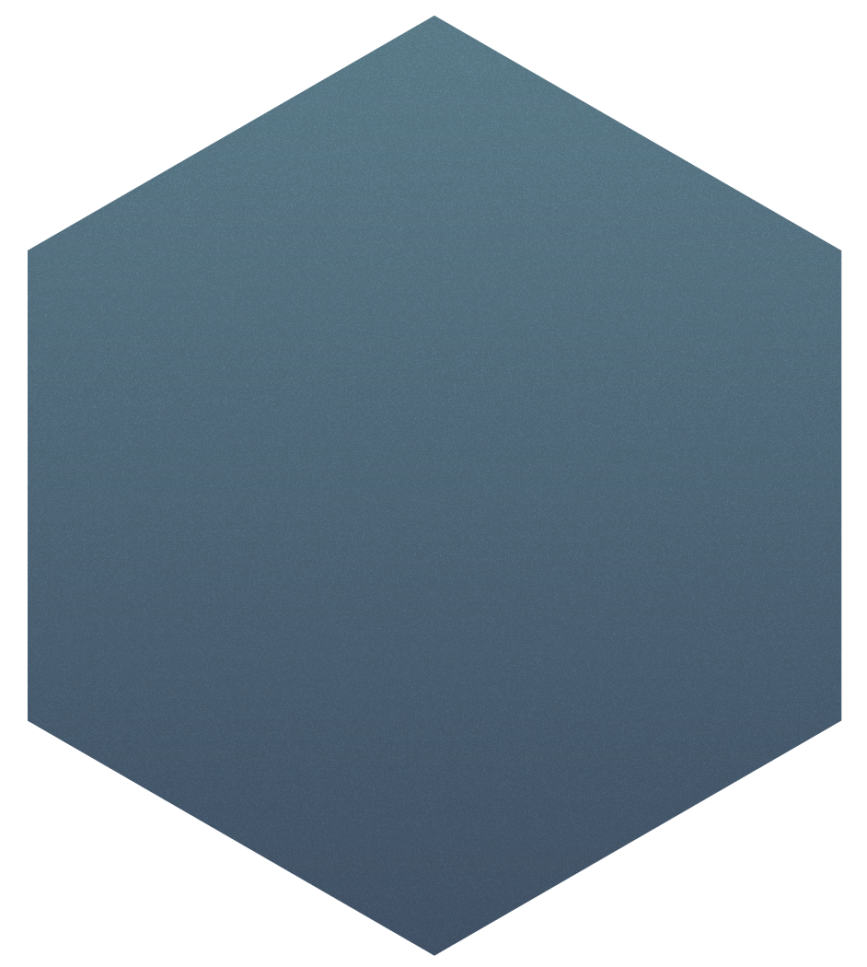 THE
TEAM
Right Click a hexagon and choose Format Picture
From the Fill tab, choose Picture and select the photo you want.
You will need to adjust the  photo from stretch options.
If you can’t adjust the photo, use the next slide with circles
Jane Doe is our awesome designer and cofounder.
Circles are much easier to fill since you dont need to stretch
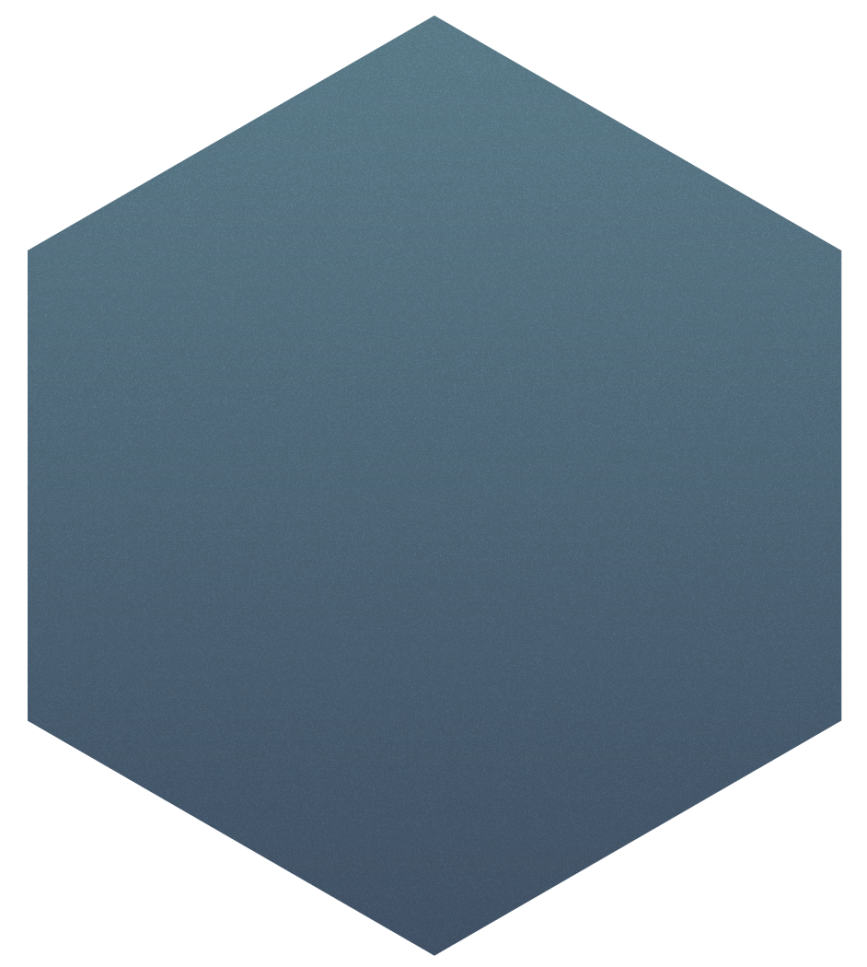 THE
TEAM
Susan Doe is our awesome designer and cofounder.
John Doe is our awesome designer and cofounder.
Susan Doe is our awesome designer and cofounder.
John Doe is our senior designer and founder.
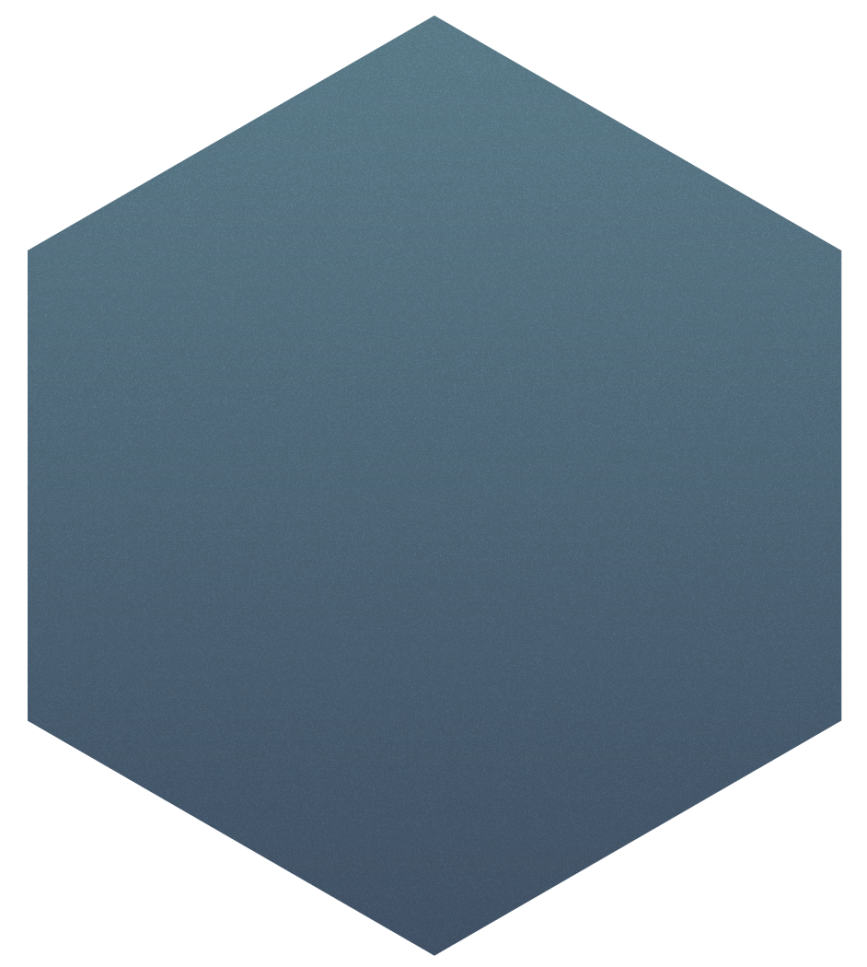 THE
TEAM
Jane Doe is our awesome designer and cofounder.
Stevenson Doe is our junior designer and cofounder.
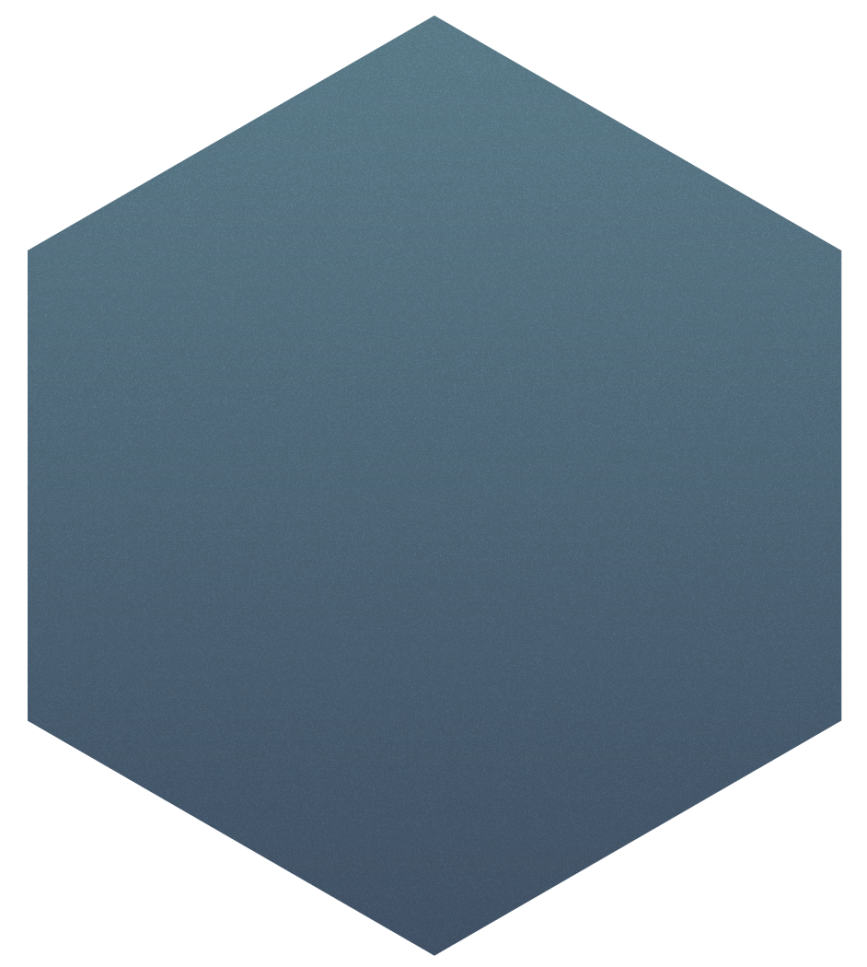 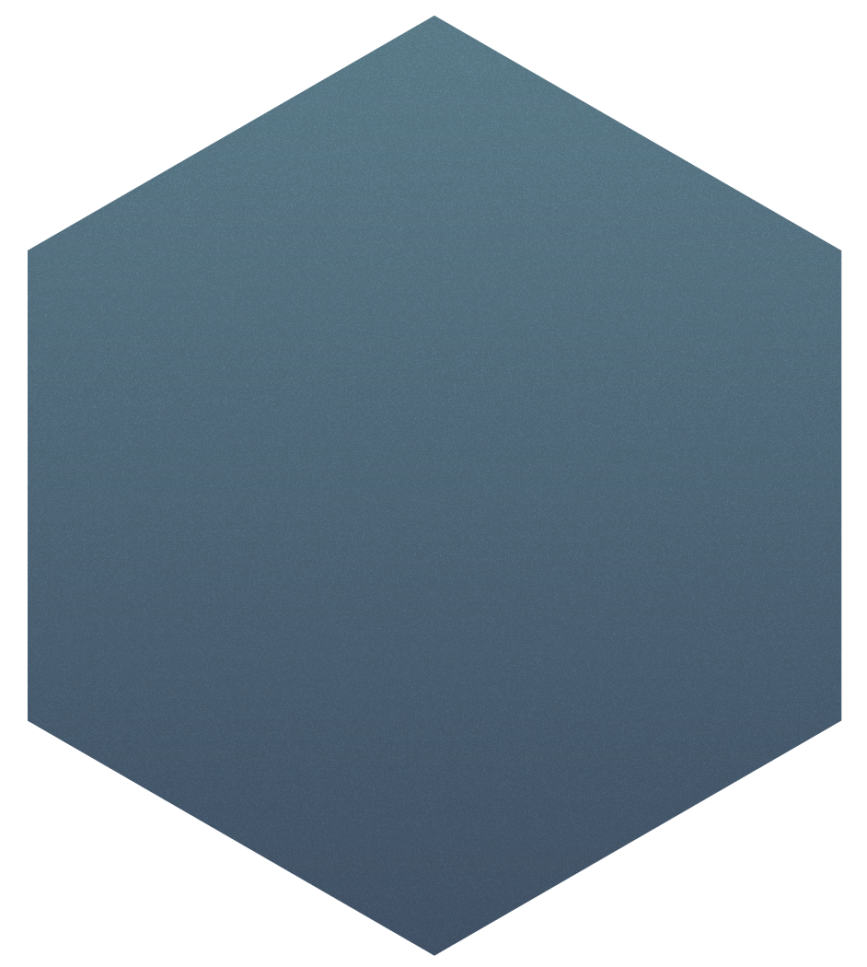 +
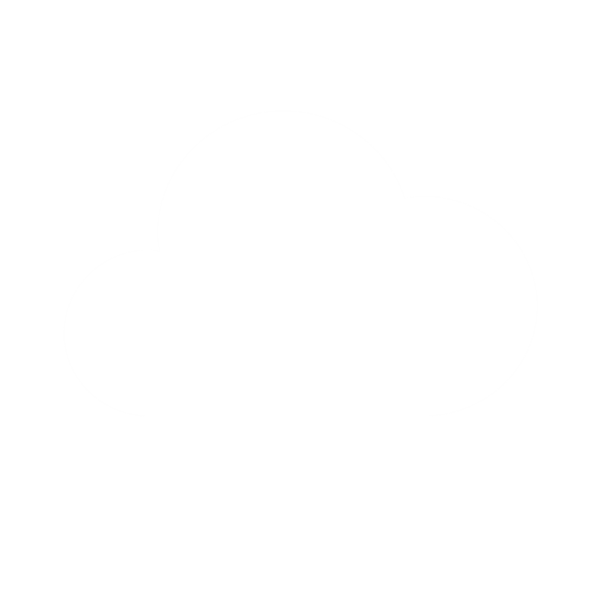 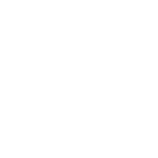 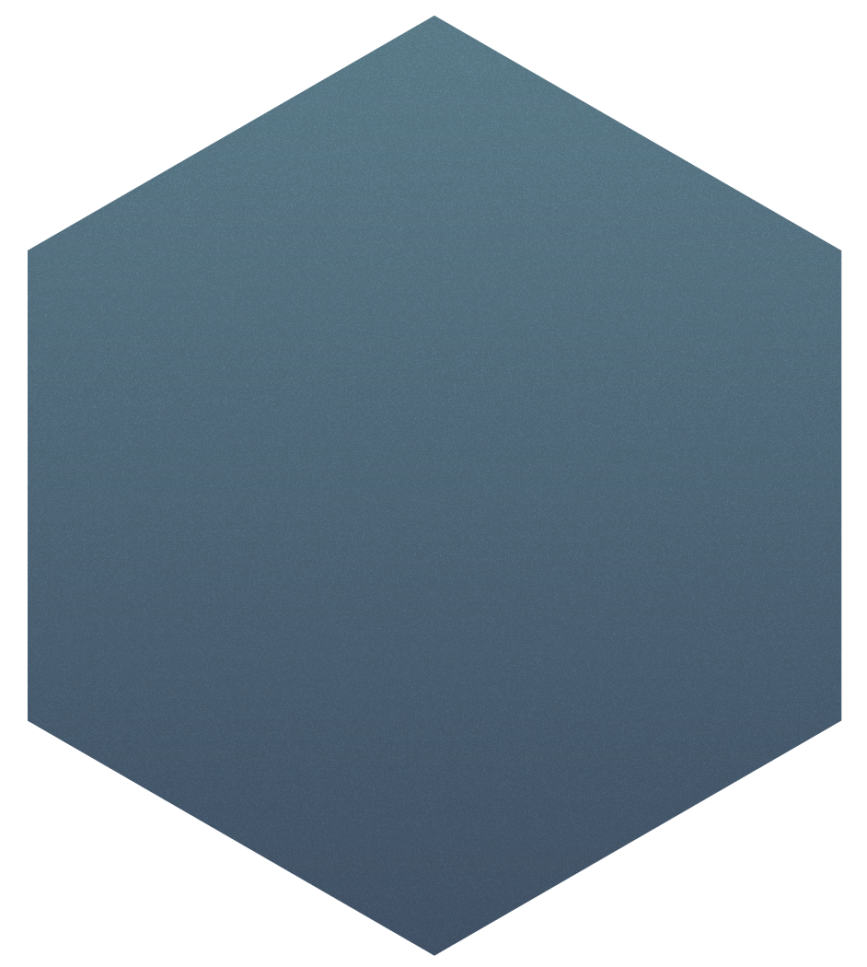 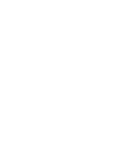 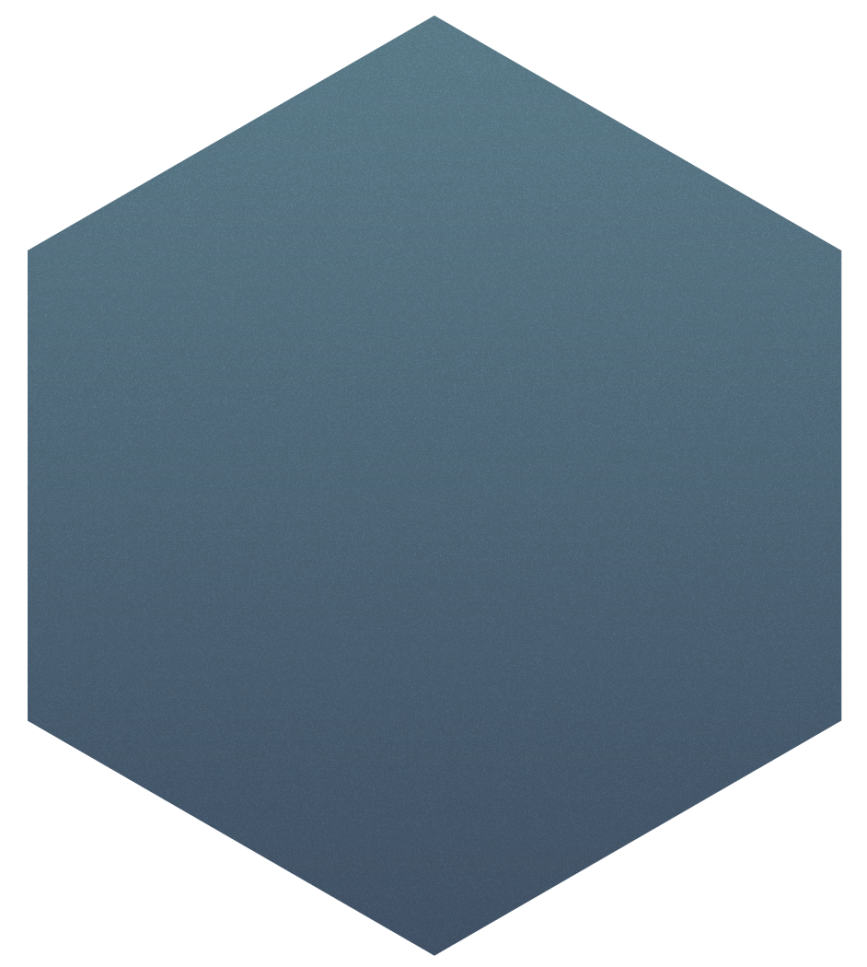 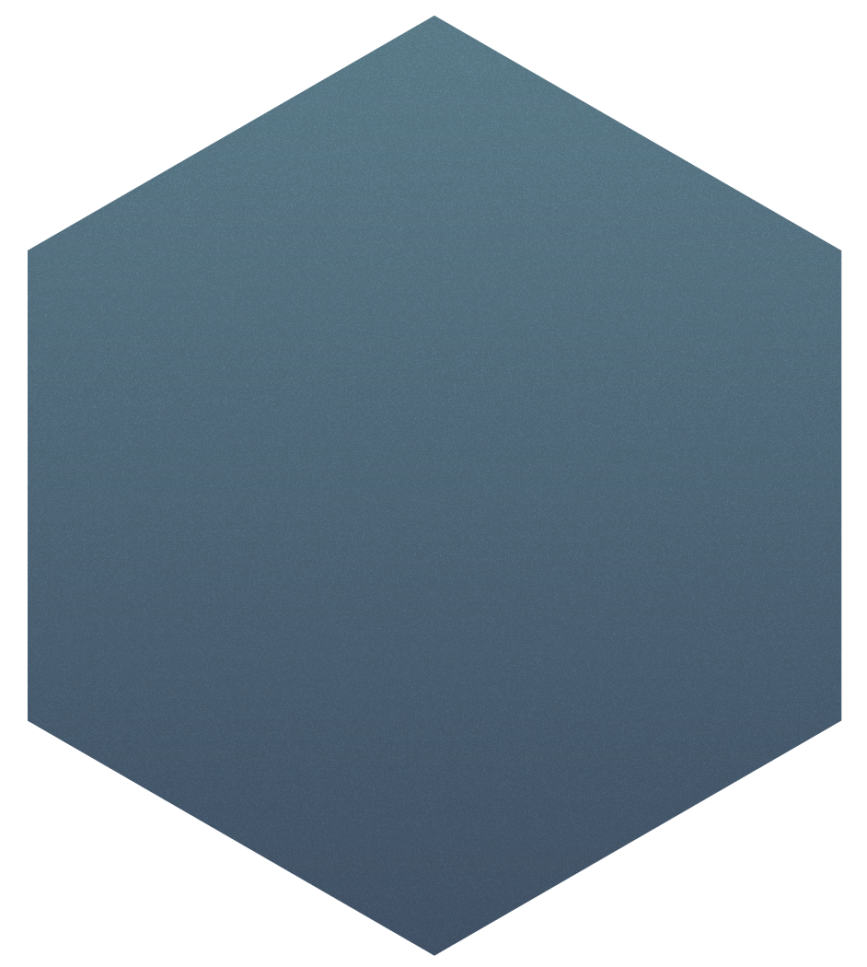 OUR
PROTOTYPE
ENERGY
EFFICIENT
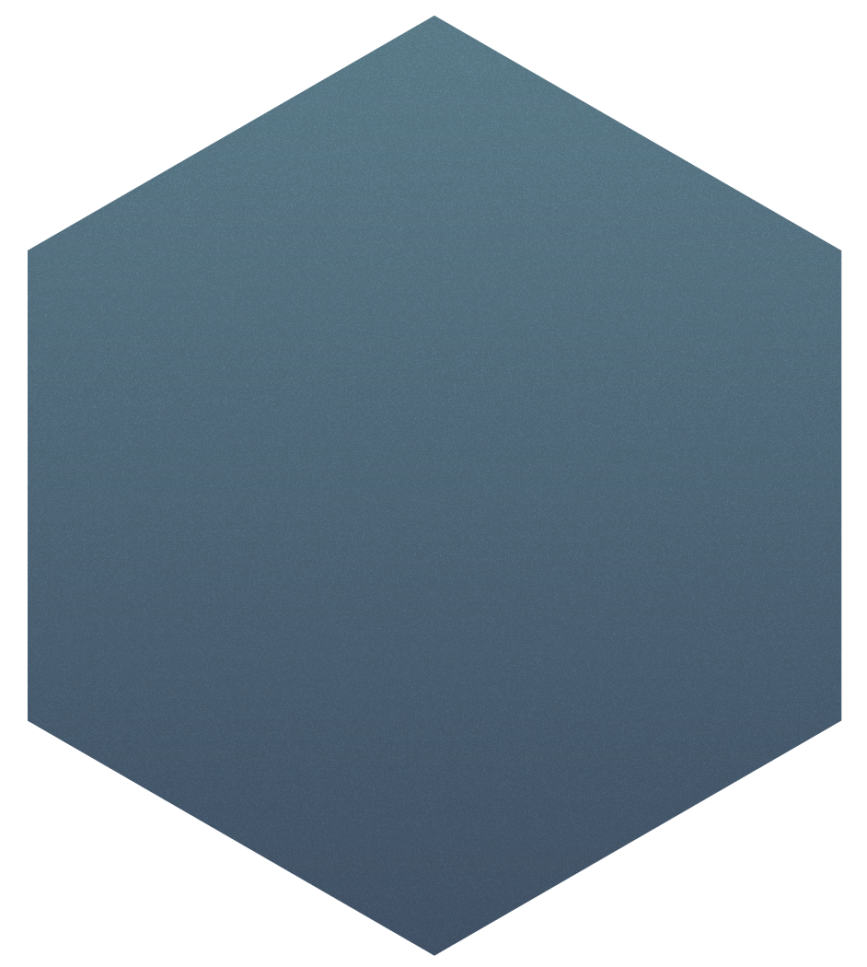 THE
ZX124
YOUR PHOTO
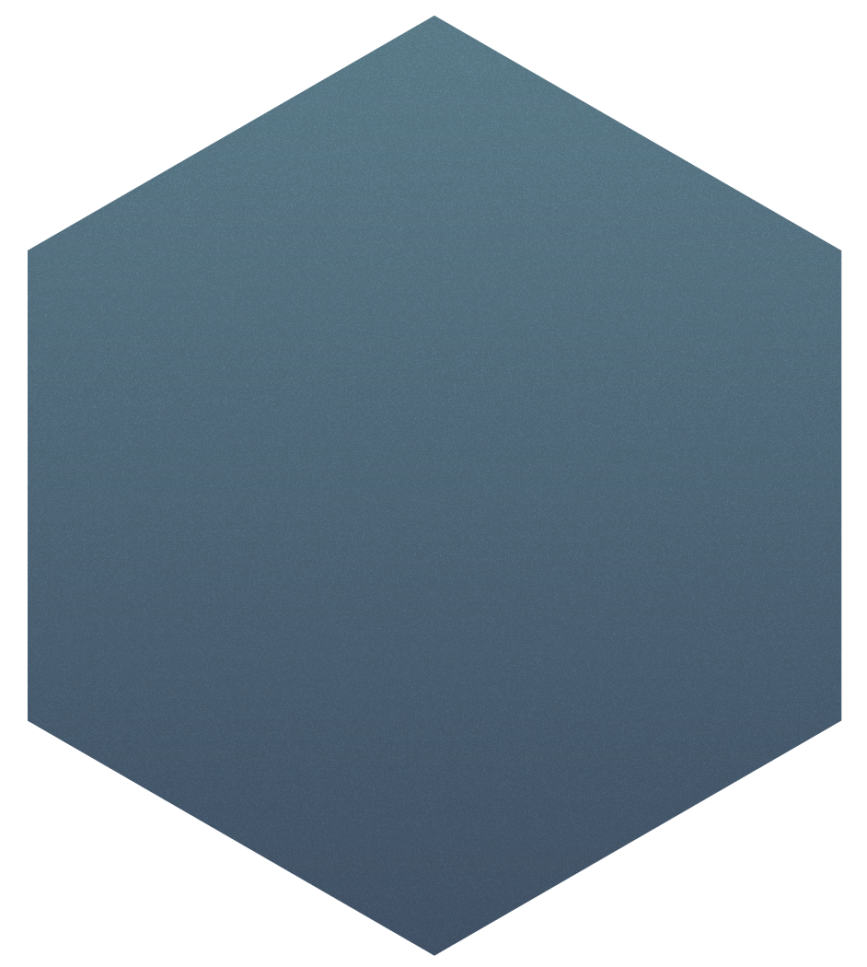 Lorem ipsum dolor sit amet, est cu accusata qualisque. Amet forensibus ex quo, ei vim blandit electram reprimique, duo epicuri iracundia molestiae ad.

Lorem ipsum dolor sit amet, est cu accusata qualisque. Amet forensibus ex quo, ei vim blandit electram reprimique, duo epicuri iracundia molestiae ad.
BULLET
POINTS
Lorem ipsum dolor sit amet, est cu accusata qualisque. Amet forensibus ex quo, ei vim blandit electram reprimique, duo epicuri iracundia molestiae ad.

Lorem ipsum dolor sit amet, est cu accusata qualisque. Amet forensibus ex quo, ei vim blandit electram reprimique, duo epicuri iracundia molestiae ad.

Lorem ipsum dolor sit amet, est cu accusata qualisque. Amet forensibus ex quo, ei vim blandit electram reprimique, duo epicuri iracundia molestiae ad.

Lorem ipsum dolor sit amet, est cu accusata qualisque. Amet forensibus ex quo, ei vim blandit electram reprimique, duo epicuri iracundia molestiae ad.
5
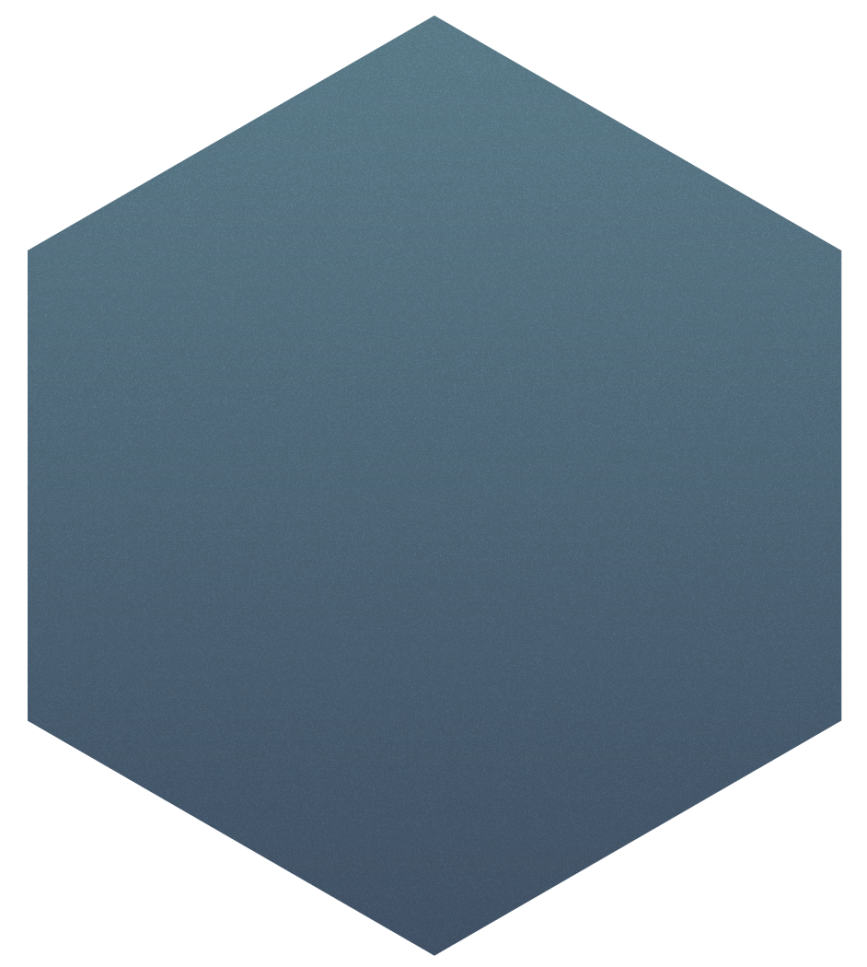 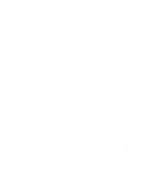 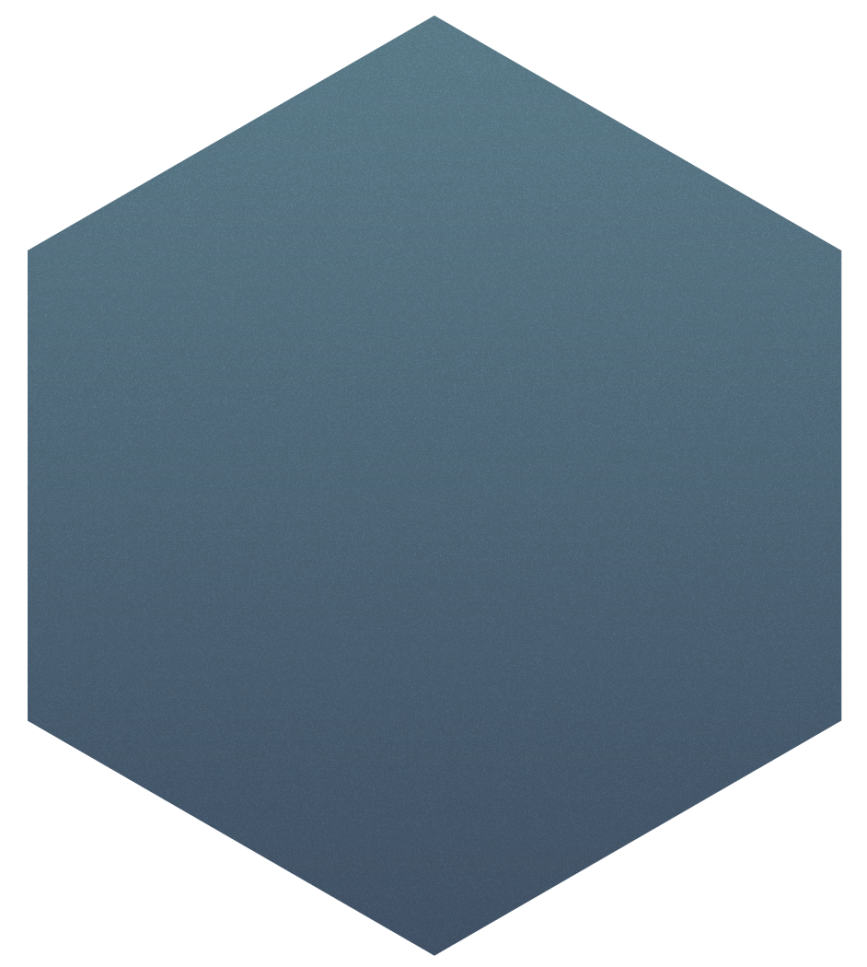 SALES
CHART
Lorem ipsum dolor sit amet, consectetur adipisicing elit, sed do eiusmod tempor incididunt ut labore et dolore magna aliqua.
INFORMATION
Lorem ipsum dolor sit amet, consectetur adipisicing elit, sed do eiusmod tempor
Lorem ipsum dolor sit amet, consectetur adipisicing elit, sed do eiusmod tempor
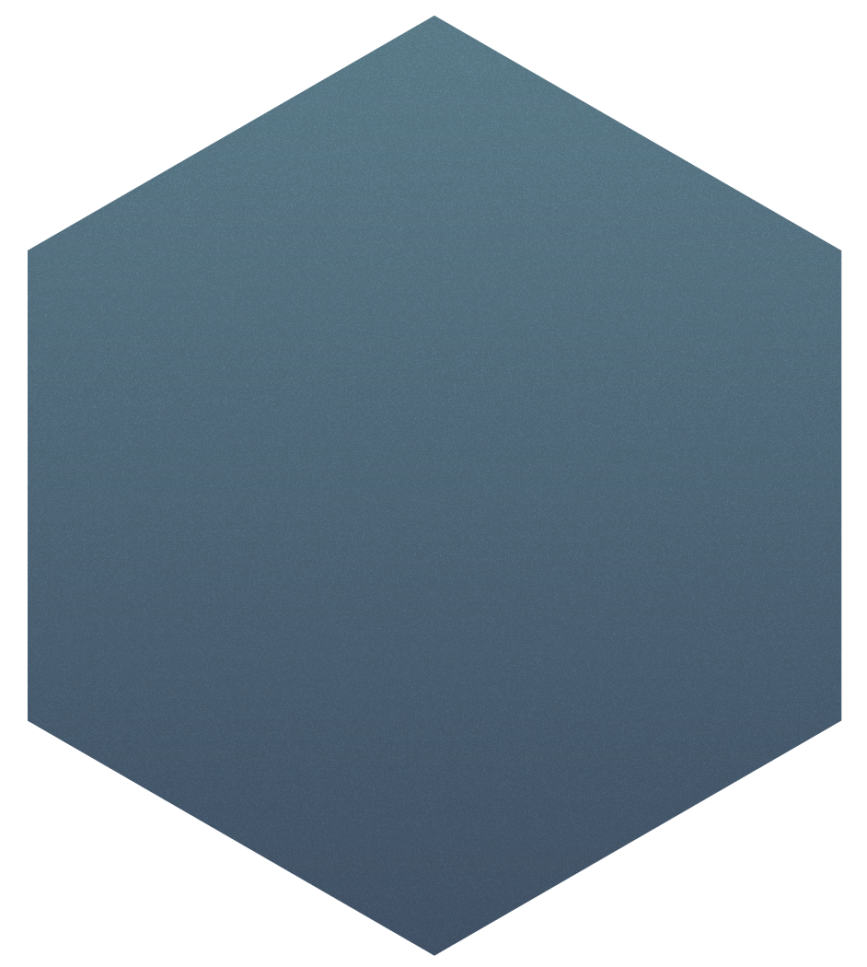 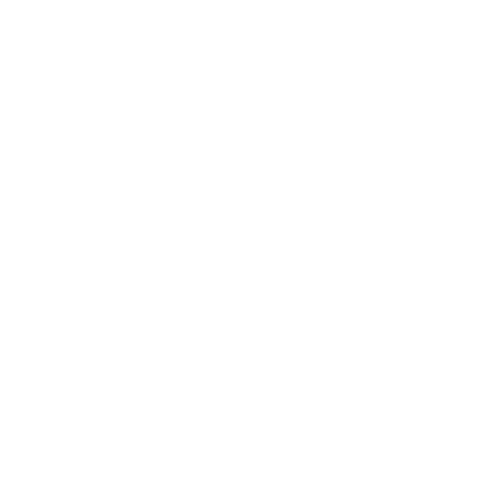 Lorem ipsum dolor sit amet, consectetur adipisicing elit, sed do eiusmod tempor
Lorem ipsum dolor sit amet, consectetur adipisicing elit, sed do eiusmod tempor
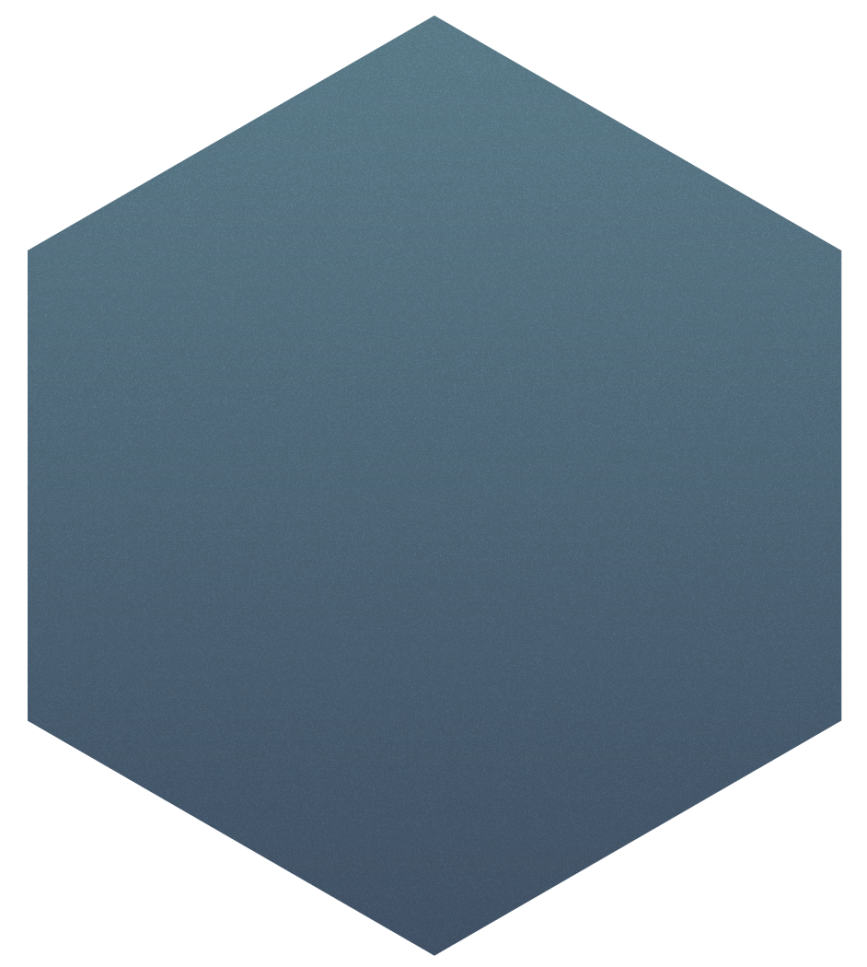 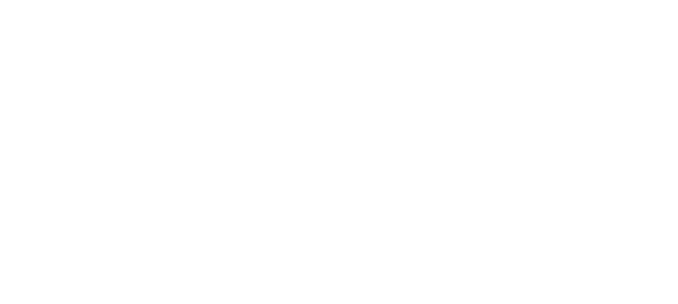 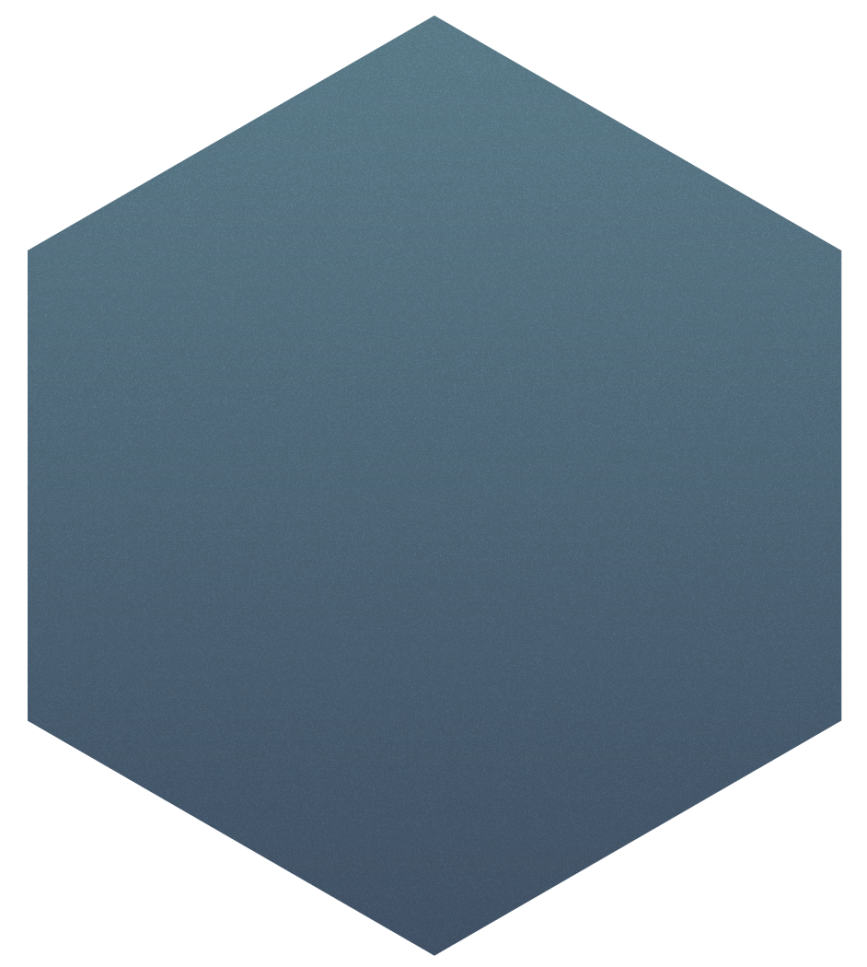 LINE
CHART
Lorem ipsum dolor sit amet, consectetur adipisicing elit, sed do eiusmod tempor incididunt ut labore et dolore magna aliqua.
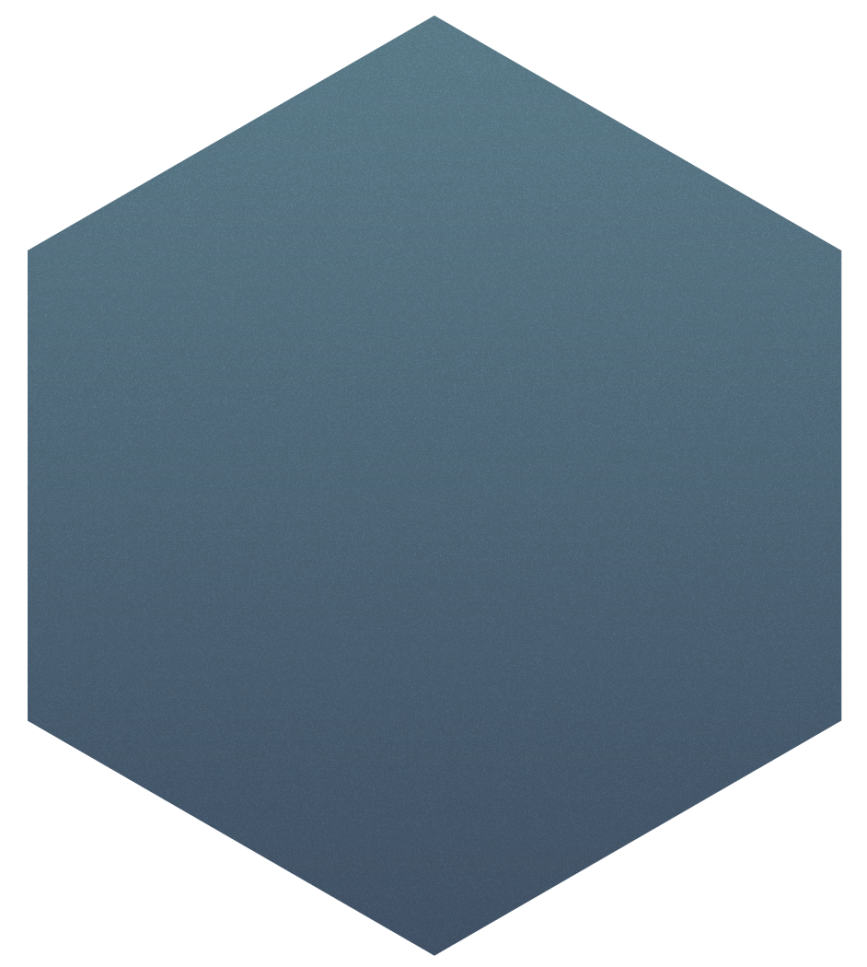 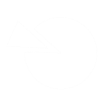 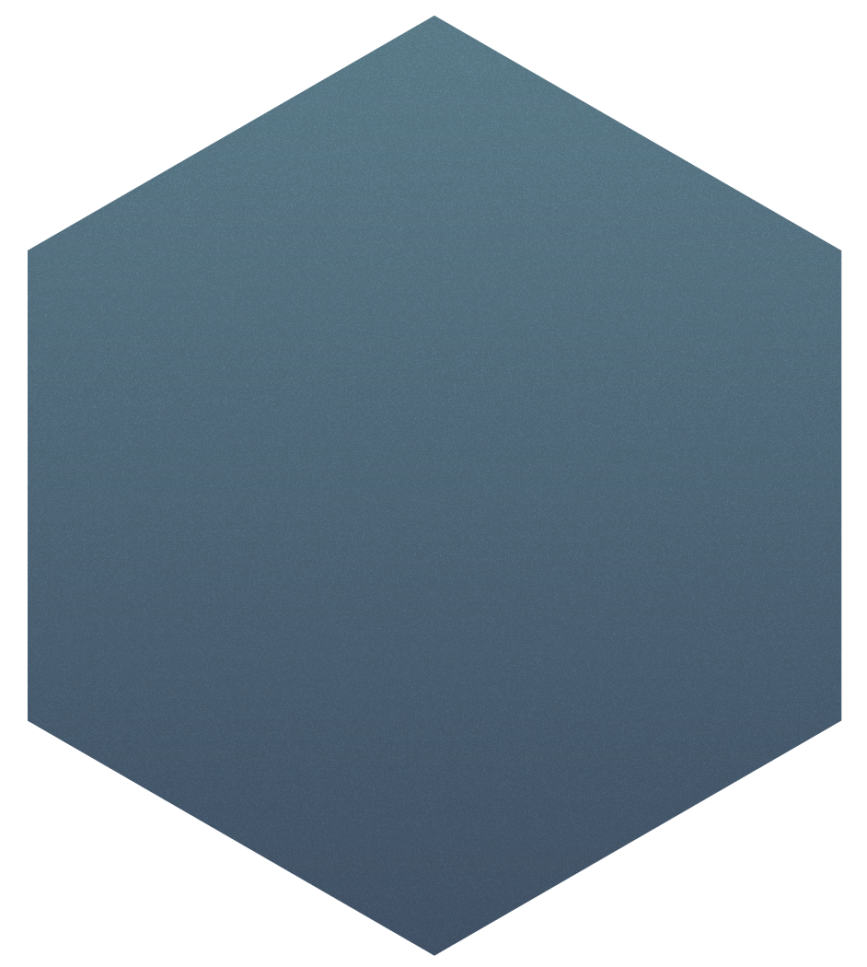 SALES
PIE
Lorem ipsum dolor sit amet, consectetur adipisicing elit, sed do eiusmod tempor incididunt ut labore et dolore magna aliqua.
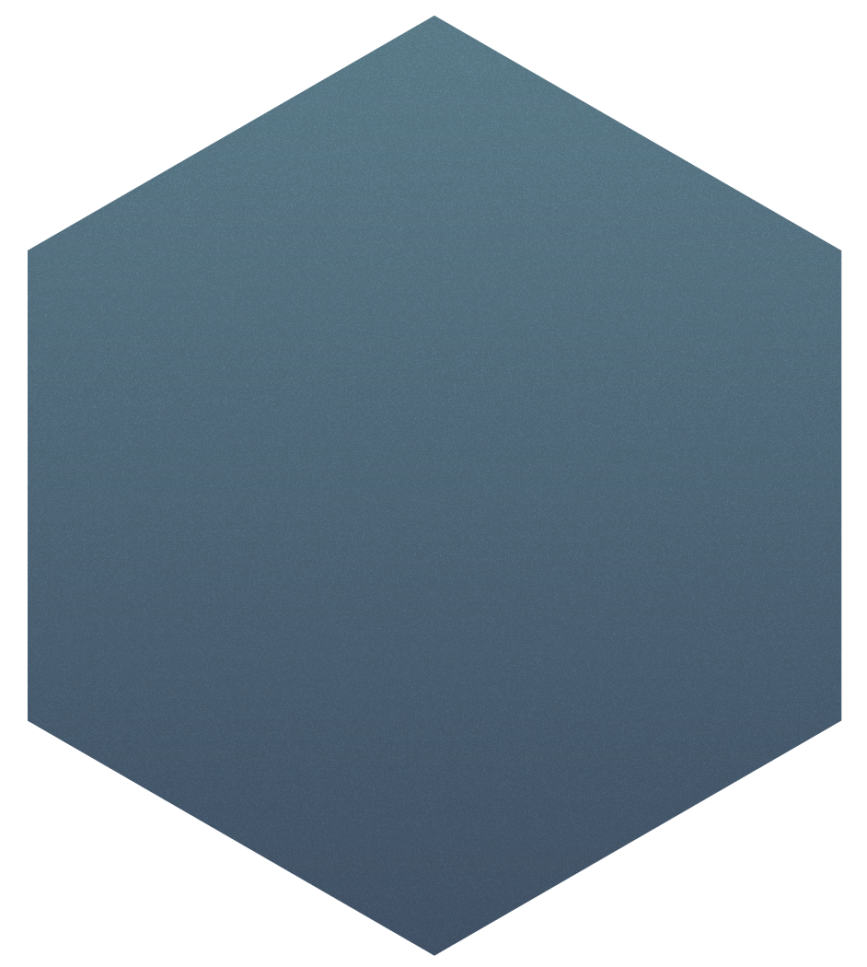 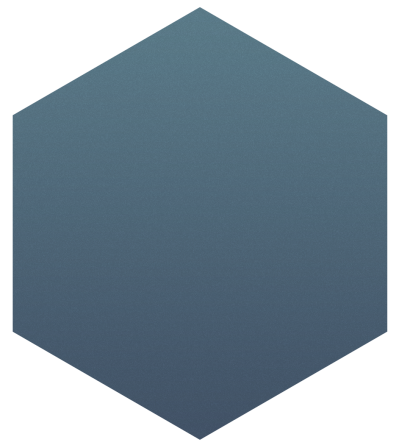 Lorem ipsum dolor sit amet, consectetur adipisicing elit, sed do eiusmod tempor
1
STEPS
TOWARDS
OUR GOAL
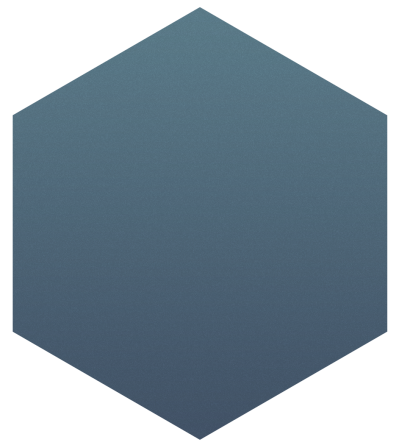 Lorem ipsum dolor sit amet, consectetur adipisicing elit, sed do eiusmod tempor
2
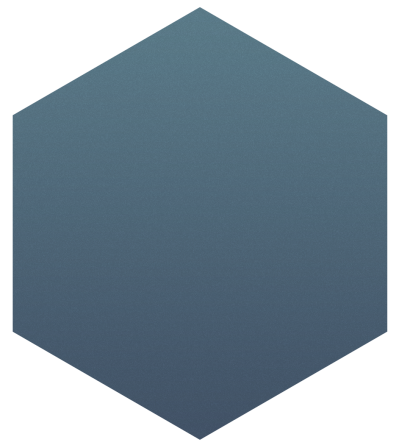 Lorem ipsum dolor sit amet, consectetur adipisicing elit, sed do eiusmod tempor
3
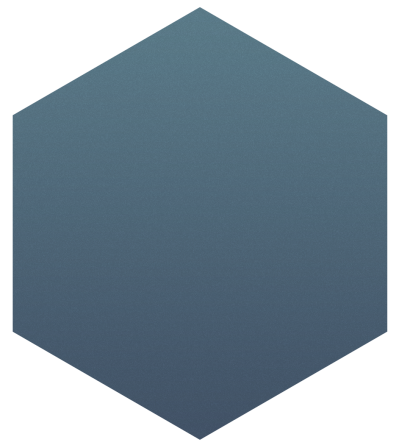 Lorem ipsum dolor sit amet, consectetur adipisicing elit, sed do eiusmod tempor
4
You can easily add or remove steps. Just drag the hexagons around, along with the text. You can even create substeps.
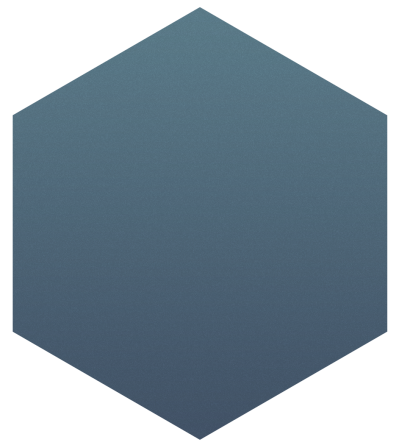 Lorem ipsum dolor sit amet, consectetur adipisicing elit, sed do eiusmod tempor
5
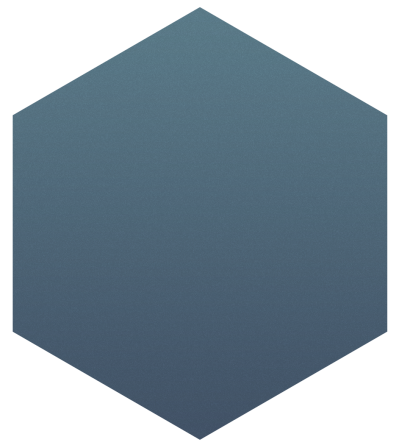 Lorem ipsum dolor sit amet, consectetur adipisicing elit, sed do eiusmod tempor
6
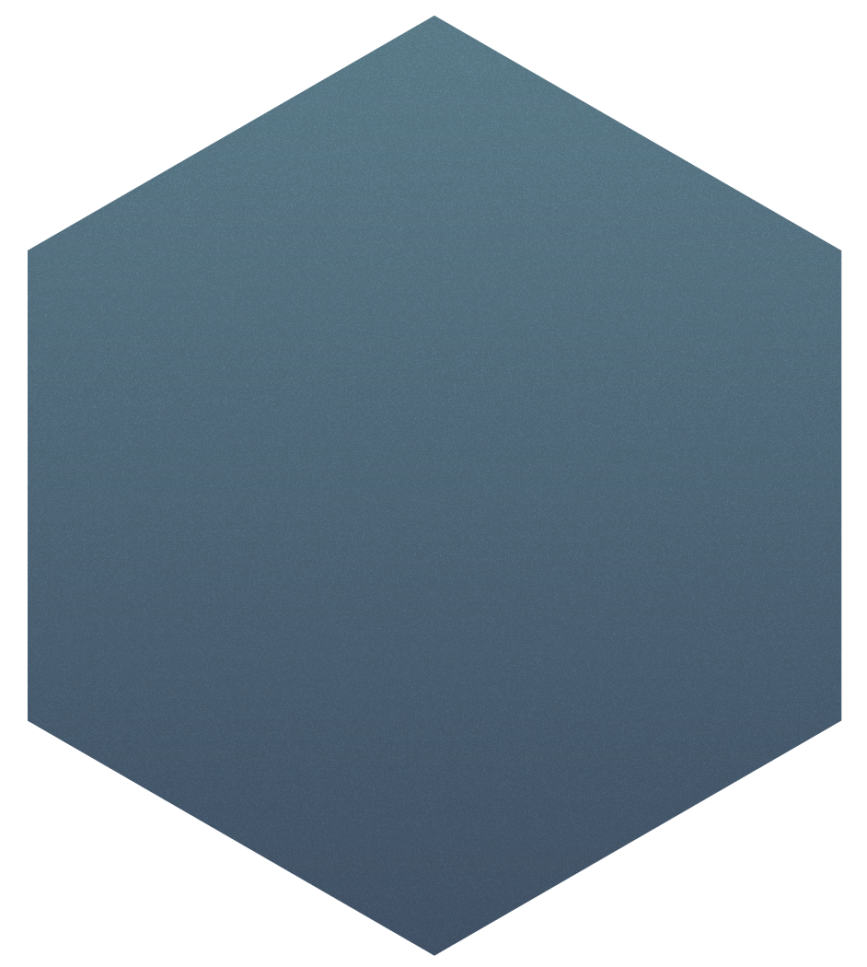 OUR
CUSTOMER
BASE
Lorem ipsum dolor sit amet, consectetur adipisicing elit, sed do eiusmod tempor
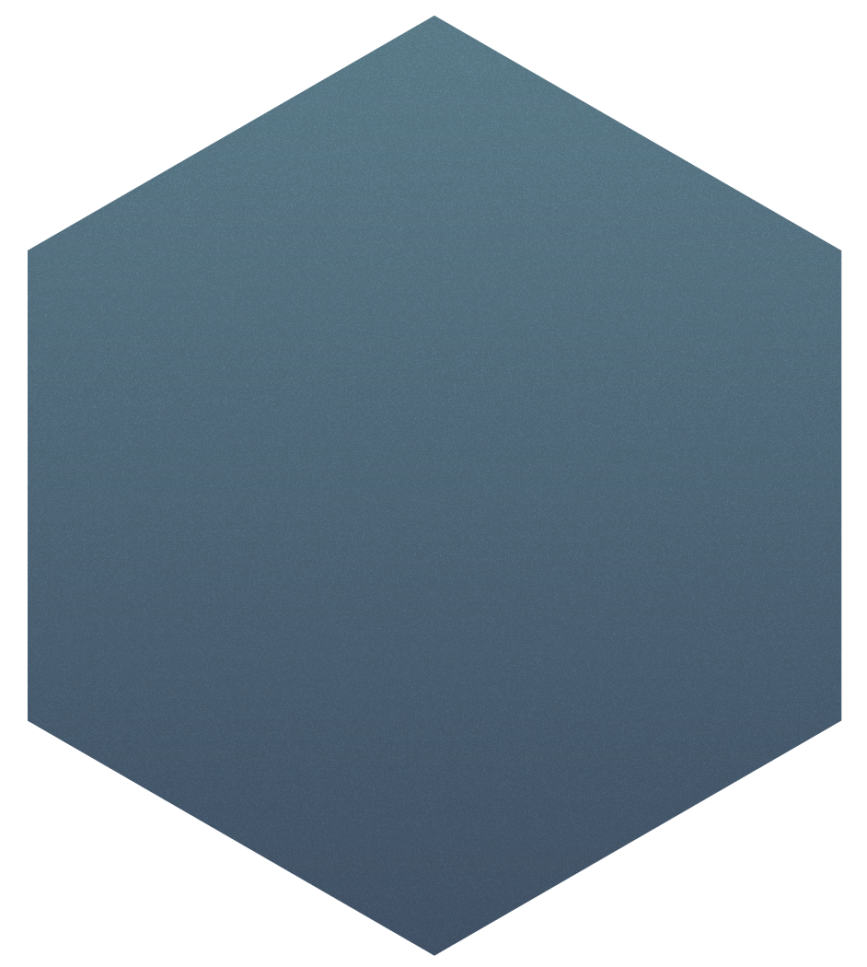 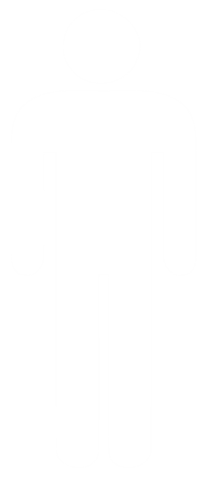 66% of our customer base is made up of men.
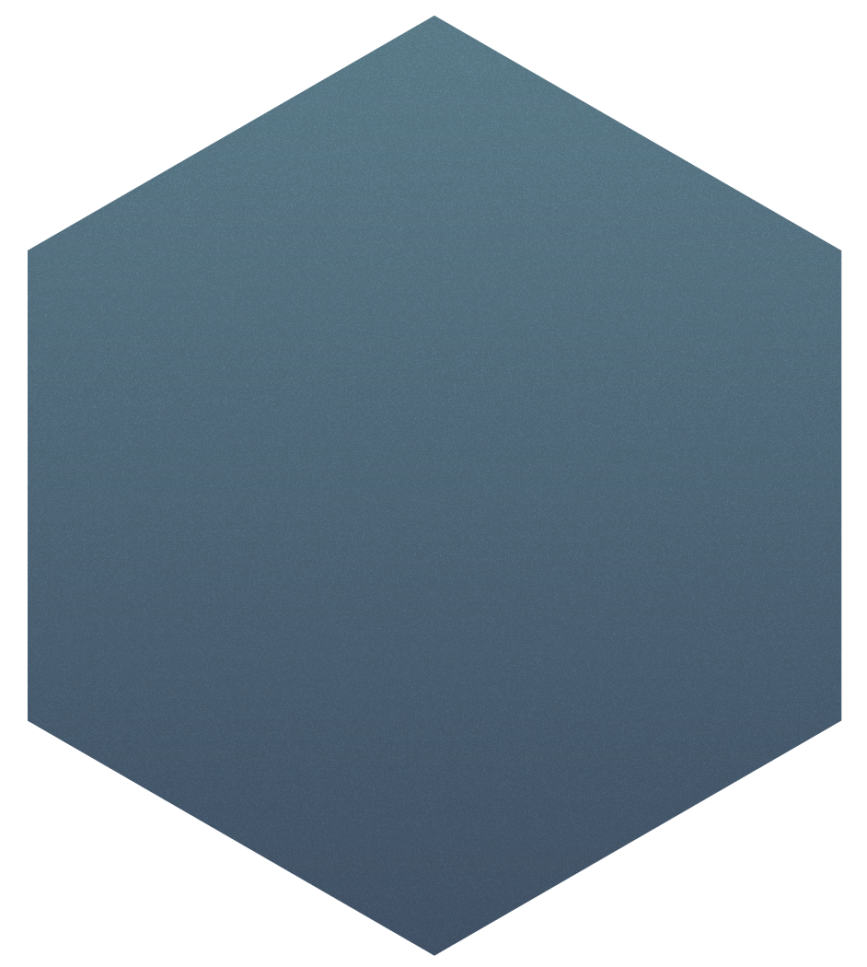 5
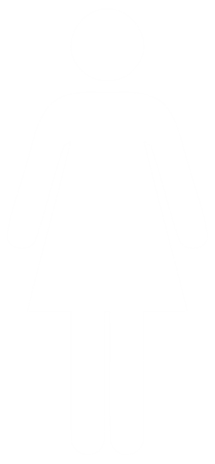 33% of our customer base is made up of women.
INTERMISSION
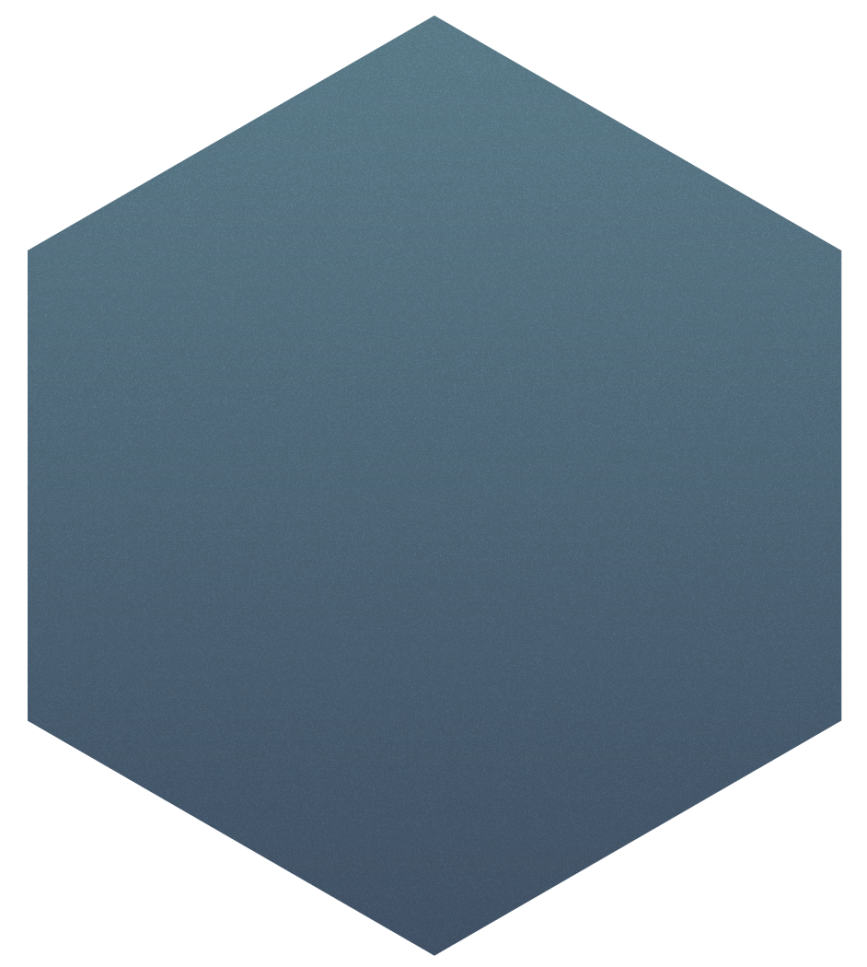 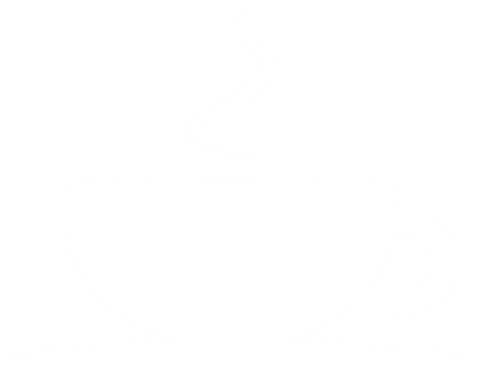 15 MINUTES
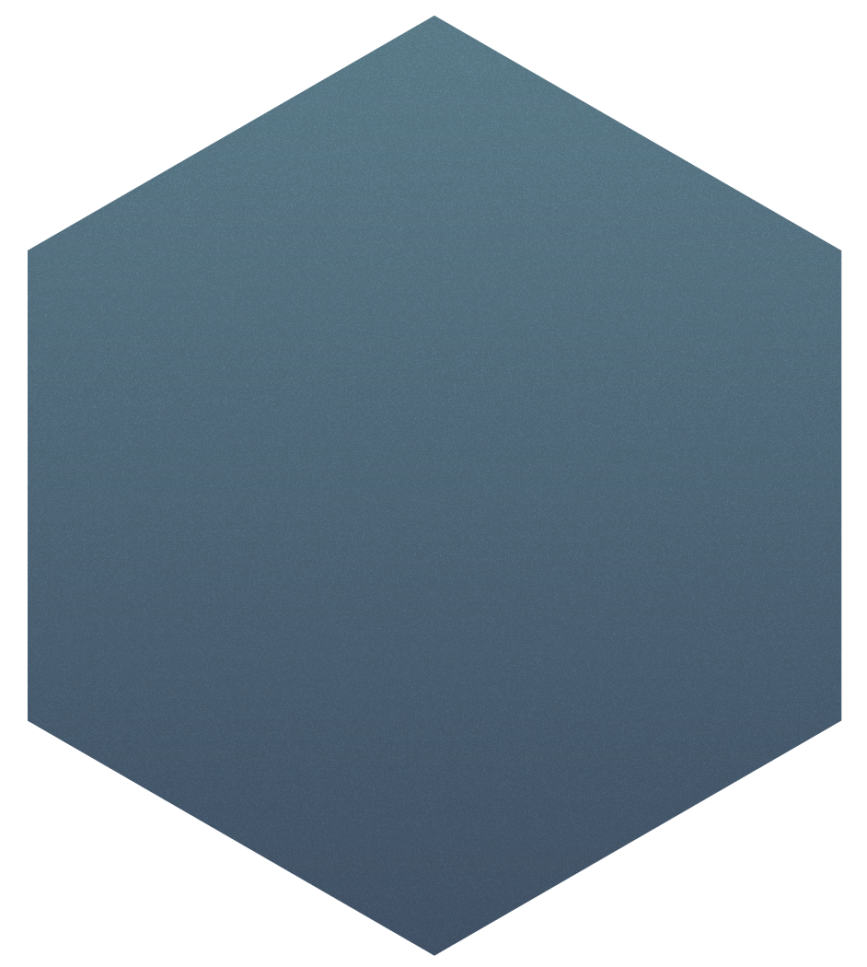 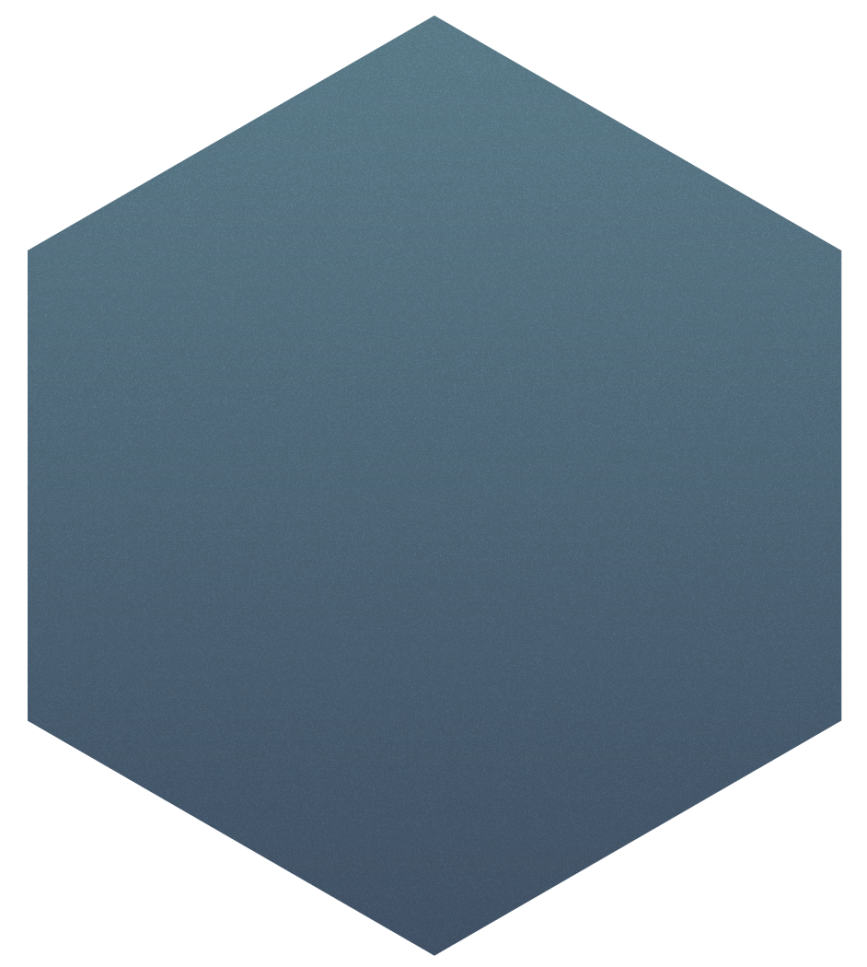 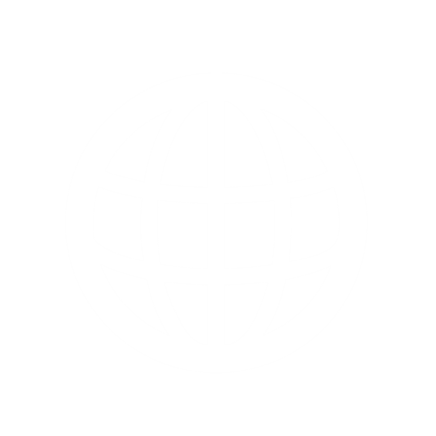 LOREM
IPSUM
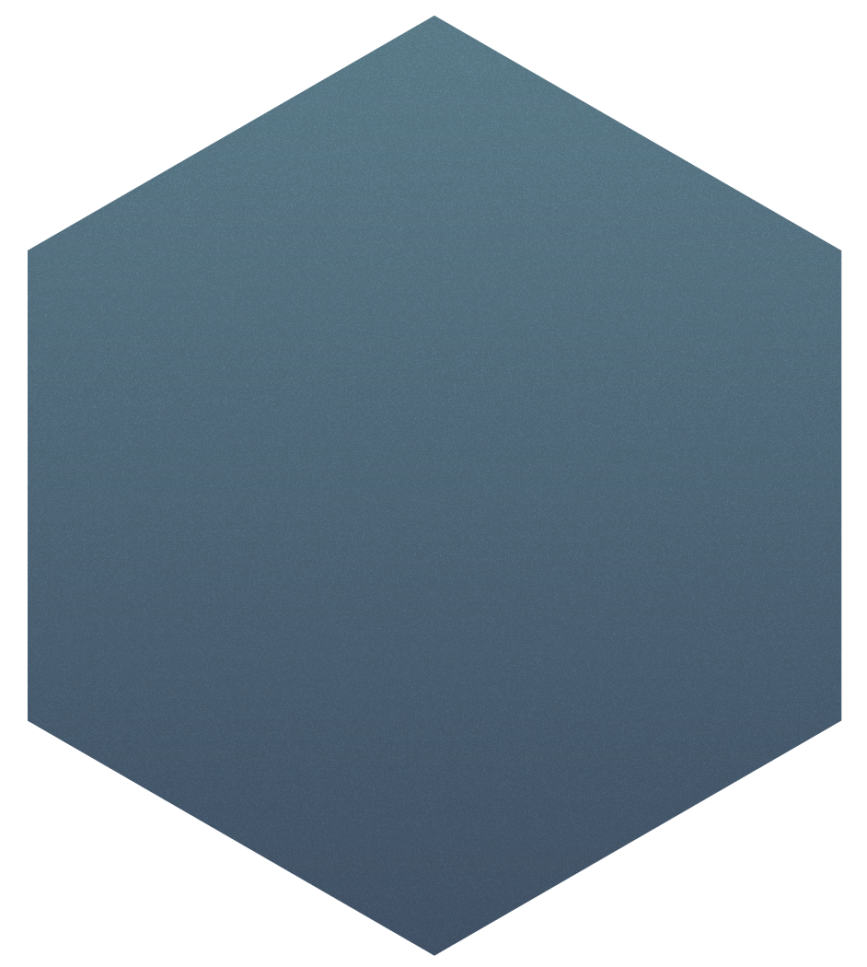 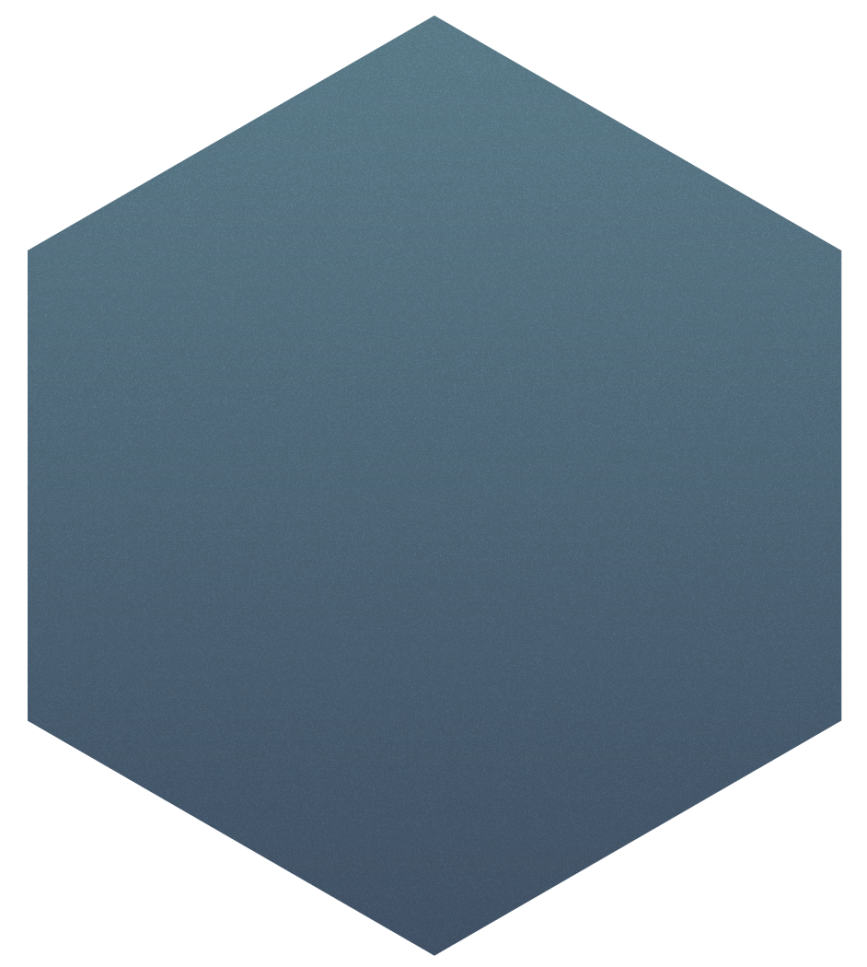 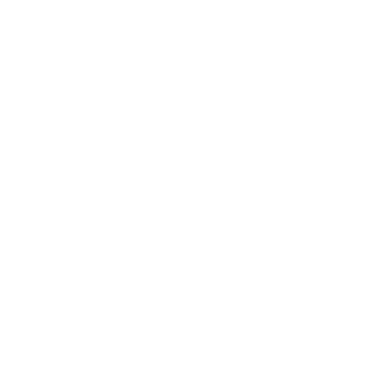 DOLOR
AMET
INFO
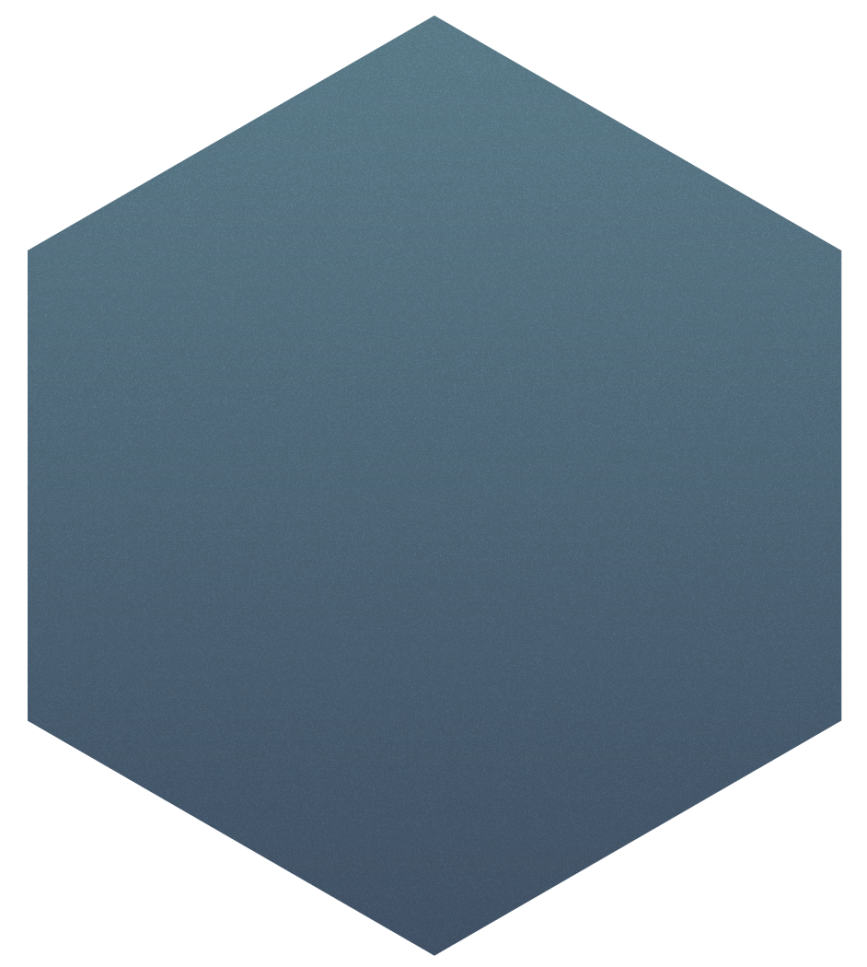 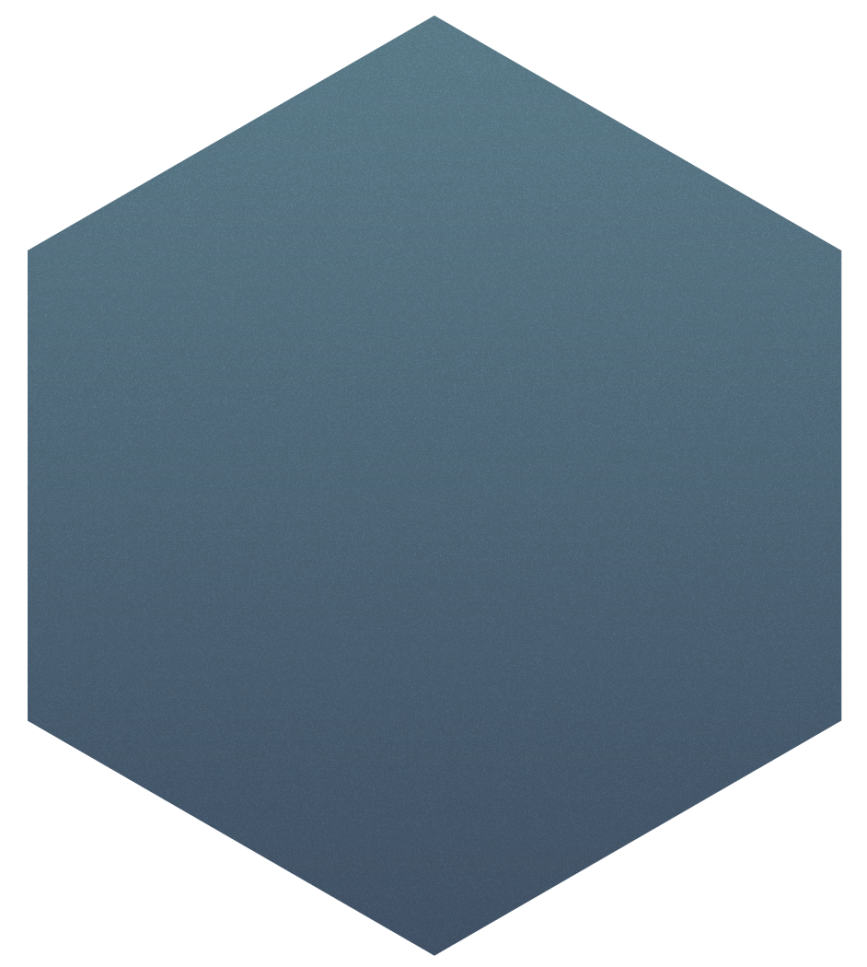 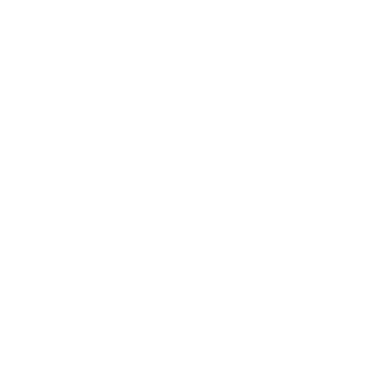 ELIT
TEMPOR
TIMELINE
Lorem ipsum dolor sit amet, consectetur adipisicing elit, sed do eiusmod tempor
Lorem ipsum dolor sit amet, consectetur adipisicing elit, sed do eiusmod tempor
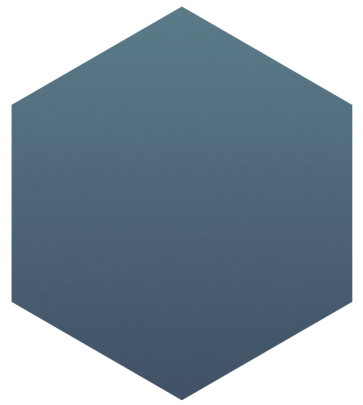 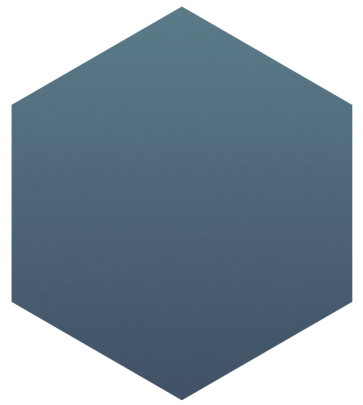 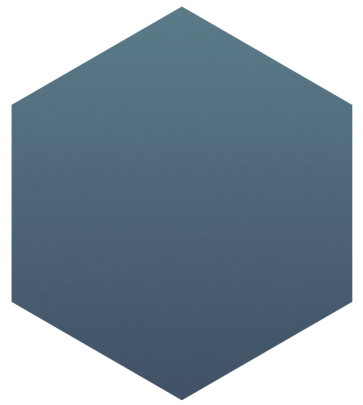 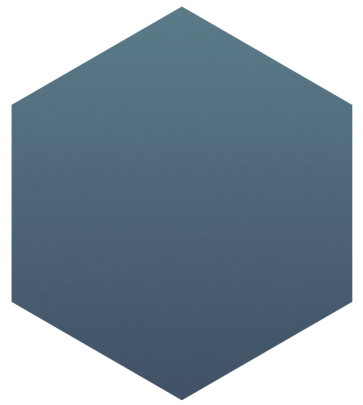 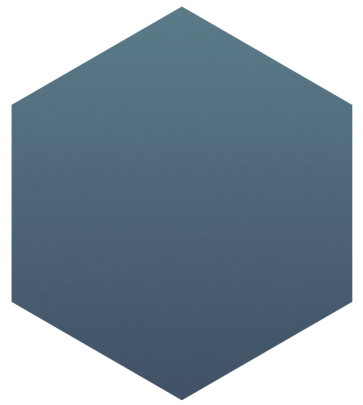 07
08
09
00
11
Lorem ipsum dolor sit amet, consectetur adipisicing elit, sed do eiusmod tempor
Lorem ipsum dolor sit amet, consectetur adipisicing elit, sed do eiusmod tempor
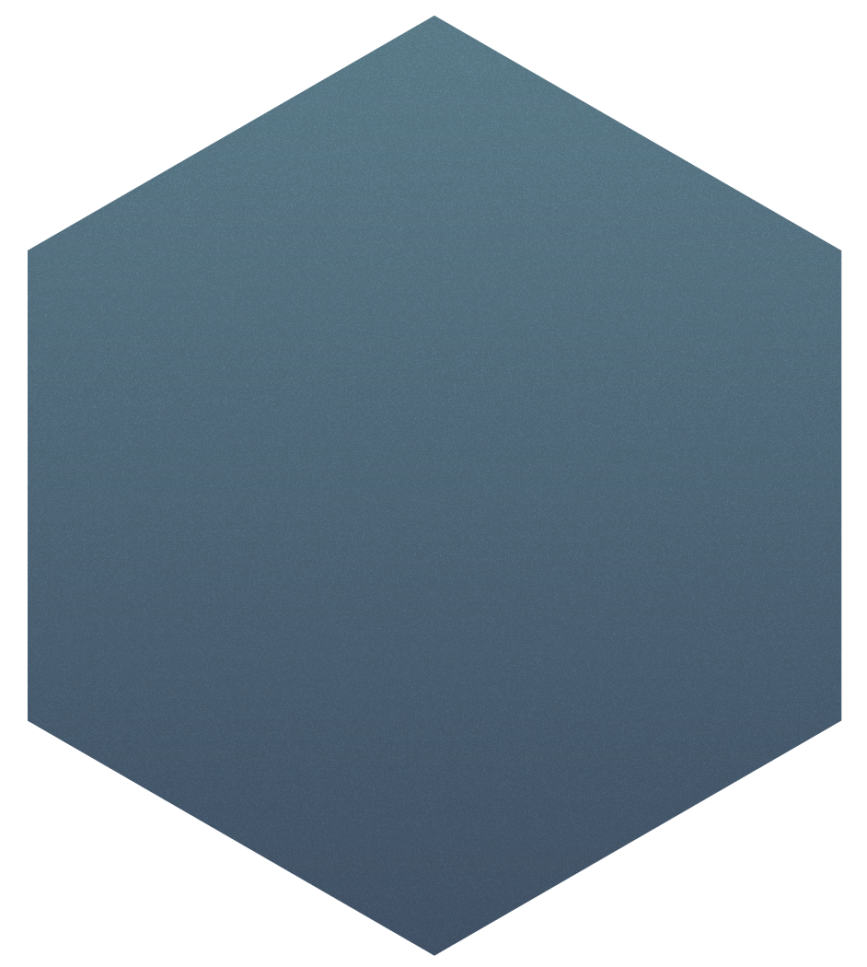 CHOOSE
US
Lorem ipsum dolor sit amet, consectetur adipisicing elit, sed do eiusmod tempor incididunt ut labore et dolore magna aliqua. Ut enim ad minim veniam, quis nostrud exercitation ullamco laboris nisi ut aliquip ex ea commodo consequat. Duis aute irure dolor in reprehenderit in voluptate velit esse cillum dolore eu fugiat nulla pariatur. Excepteur sint occaecat cupidatat non proident, sunt in culpa qui officia deserunt mollit anim id est laborum.

Curabitur pretium tincidunt lacus. Nulla gravida orci a odio. Nullam varius, turpis et commodo pharetra, est eros bibendum elit, nec luctus magna felis sollicitudin mauris. Integer in mauris eu nibh euismod gravida. Duis ac tellus et risus vulputate vehicula.
TIMELINE 2
Lorem ipsum dolor sit amet, consectetur adipisicing elit, sed do eiusmod tempor
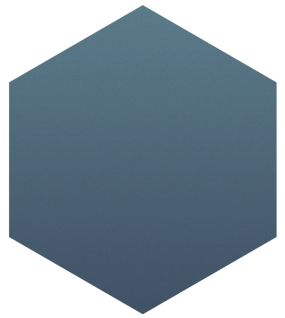 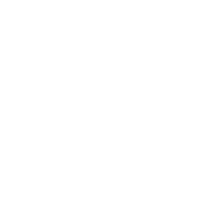 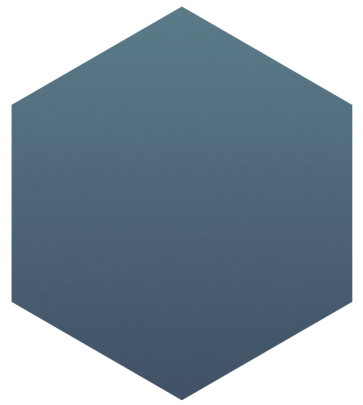 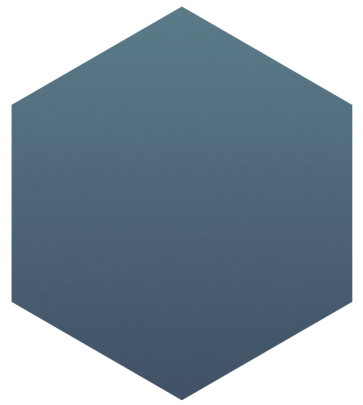 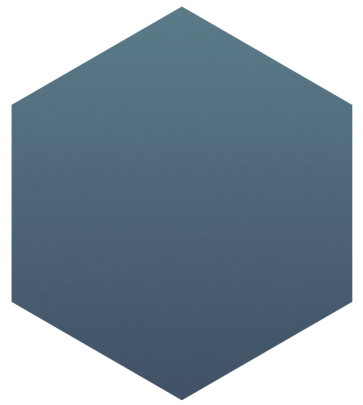 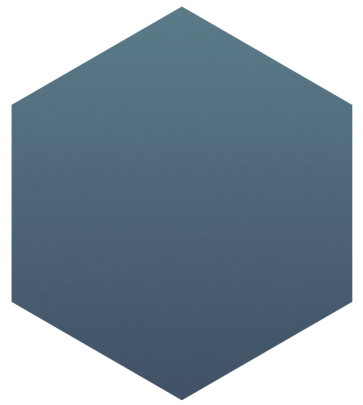 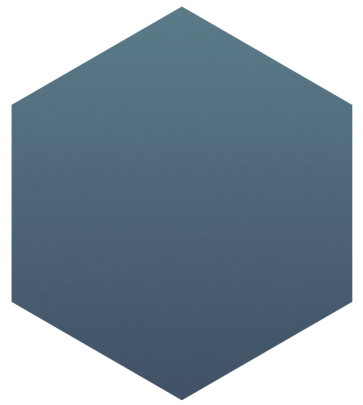 07
08
09
00
11
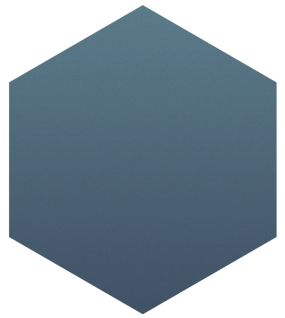 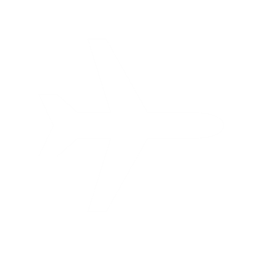 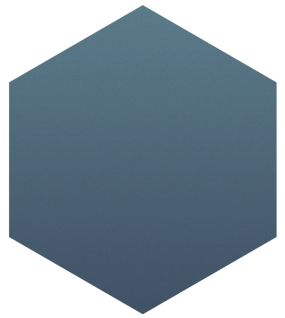 7.1
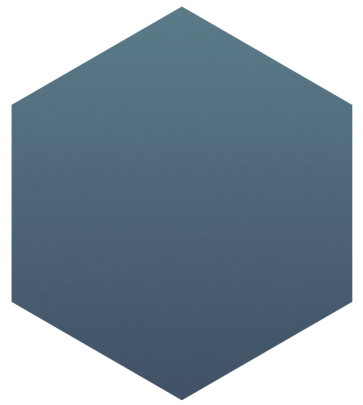 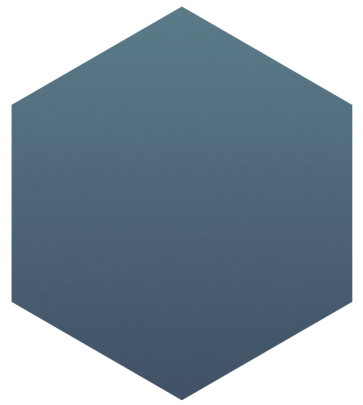 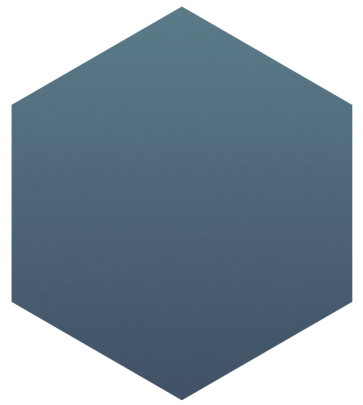 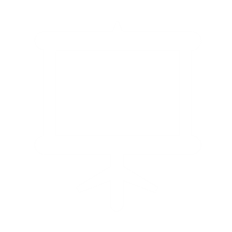 12
12
Lorem ipsum dolor sit amet, consectetur adipisicing elit, sed do eiusmod tempor
Lorem ipsum dolor sit amet, consectetur adipisicing elit, sed do eiusmod tempor
Lorem ipsum dolor sit amet, consectetur adipisicing elit, sed do eiusmod tempor
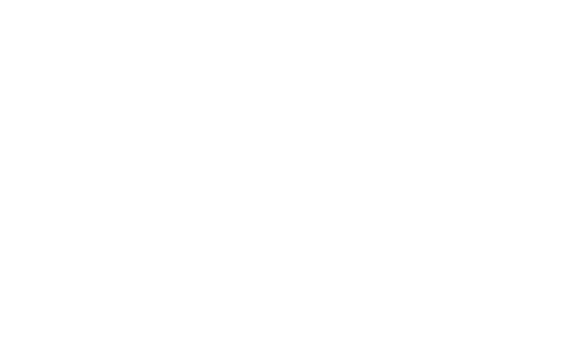 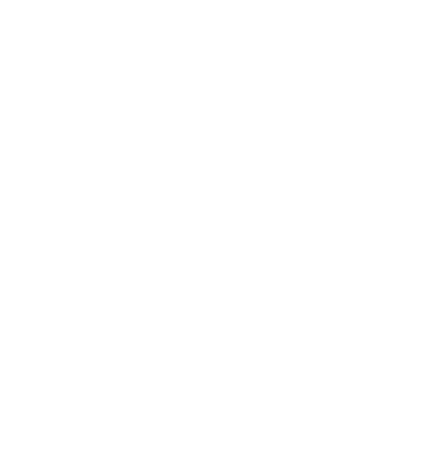 Lorem ipsum dolor sit amet, consectetur adipisicing elit, sed do eiusmod tempor
Lorem ipsum dolor sit amet, consectetur adipisicing elit, sed do eiusmod tempor
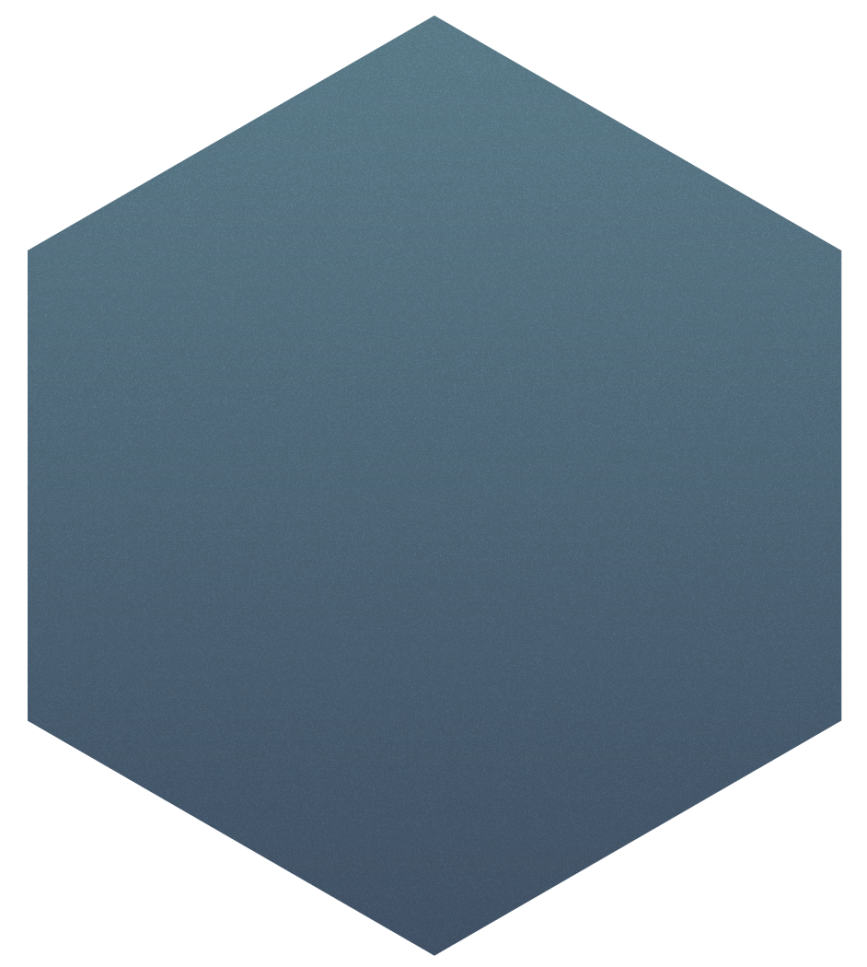 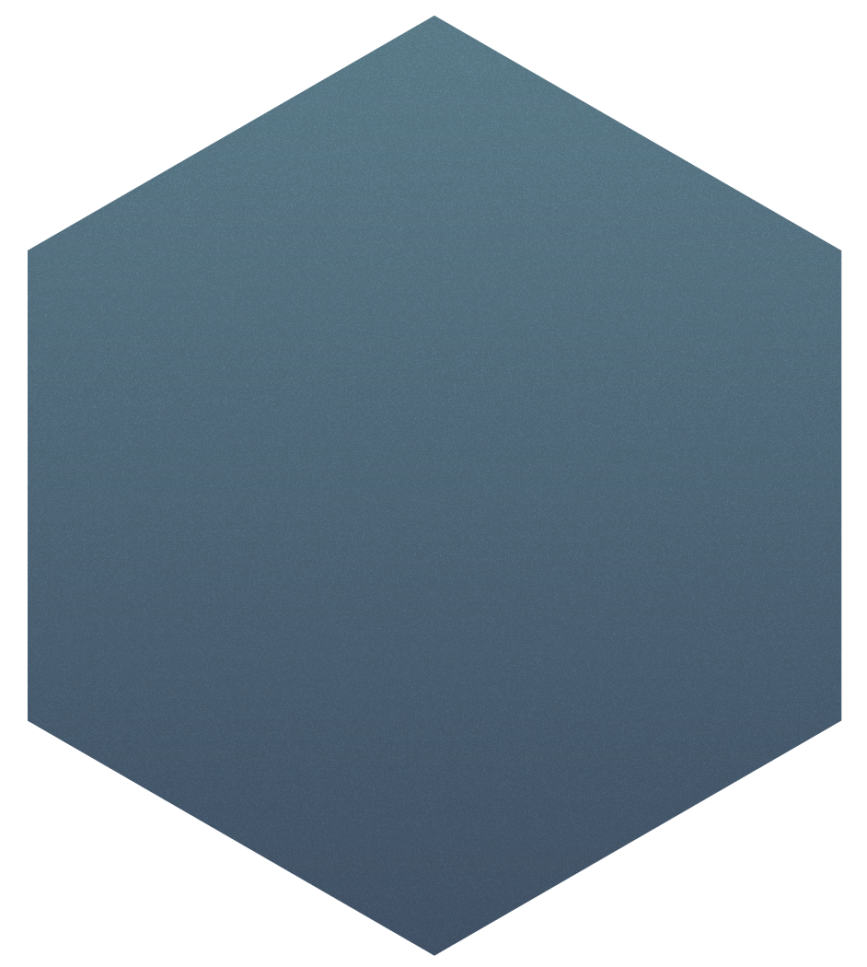 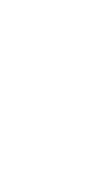 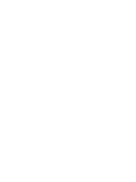 twitter/hex
facebook/hex
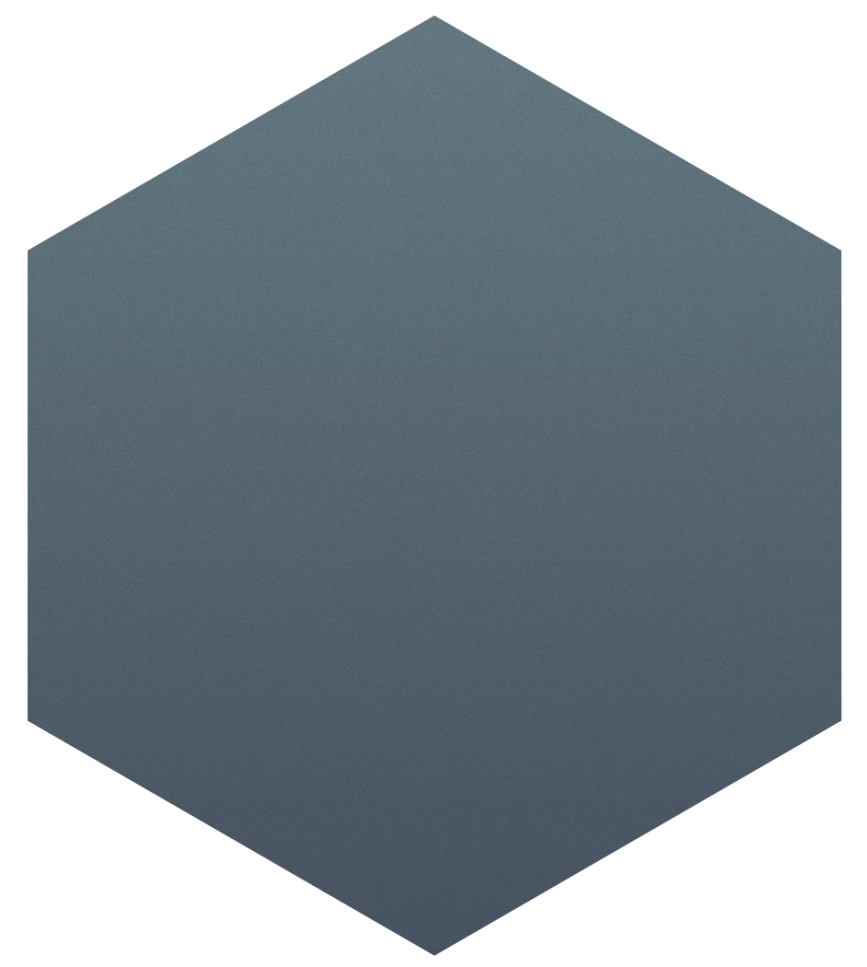 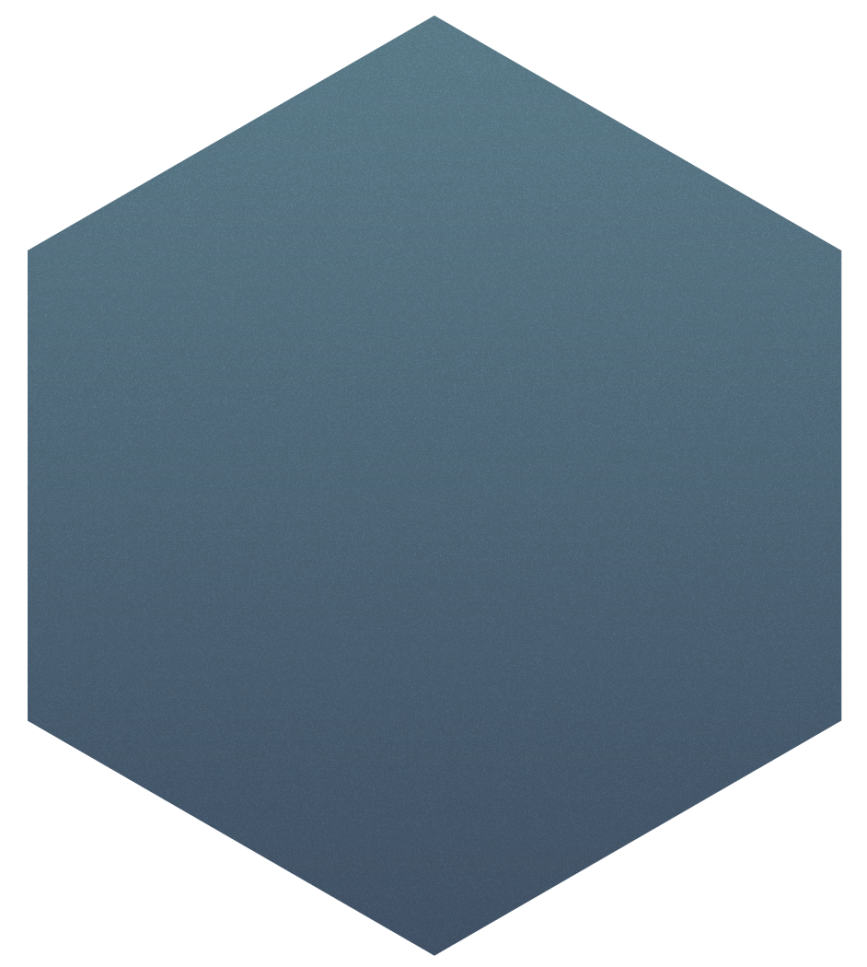 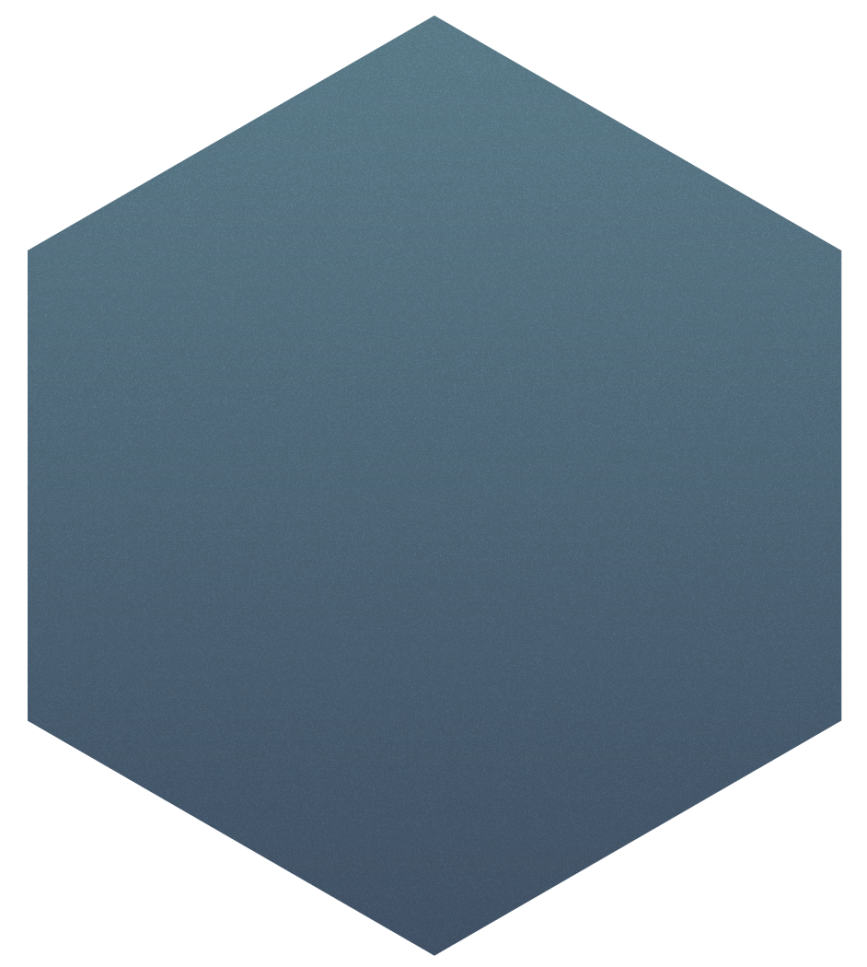 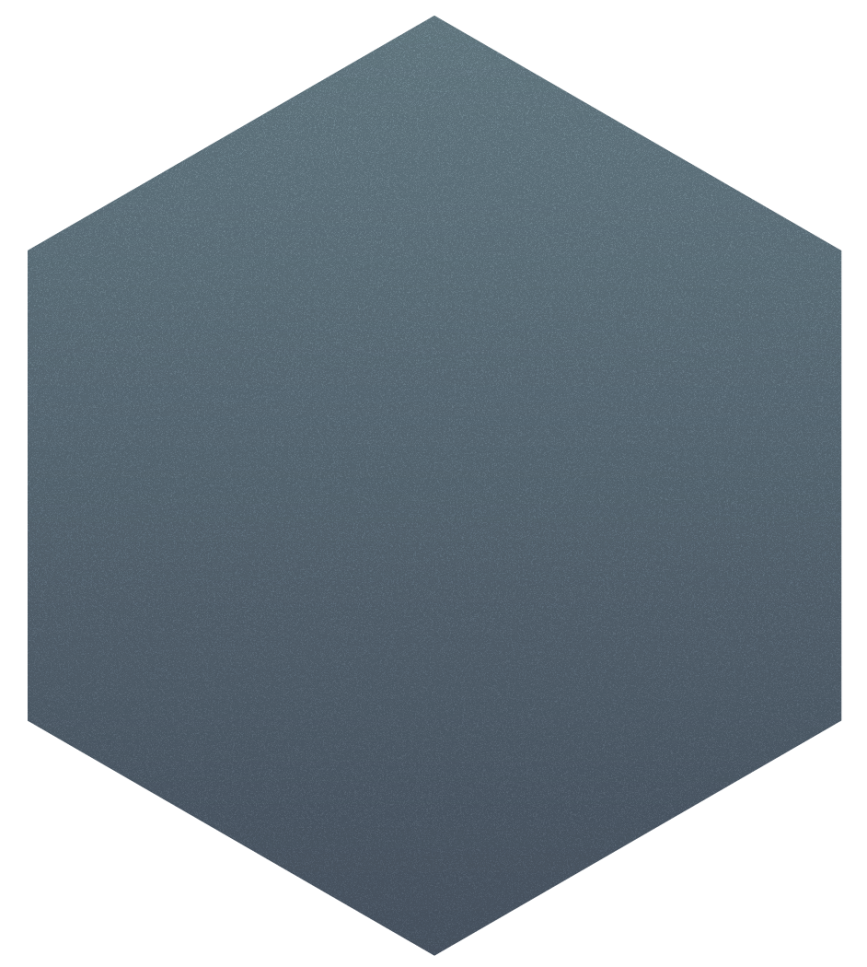 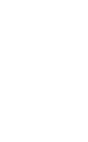 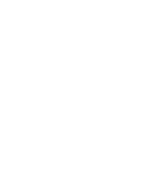 WE’RE
SOCIAL
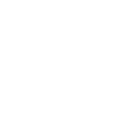 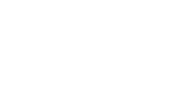 323-123-435-2
mail@mail.com
youtube/hex
hex.com
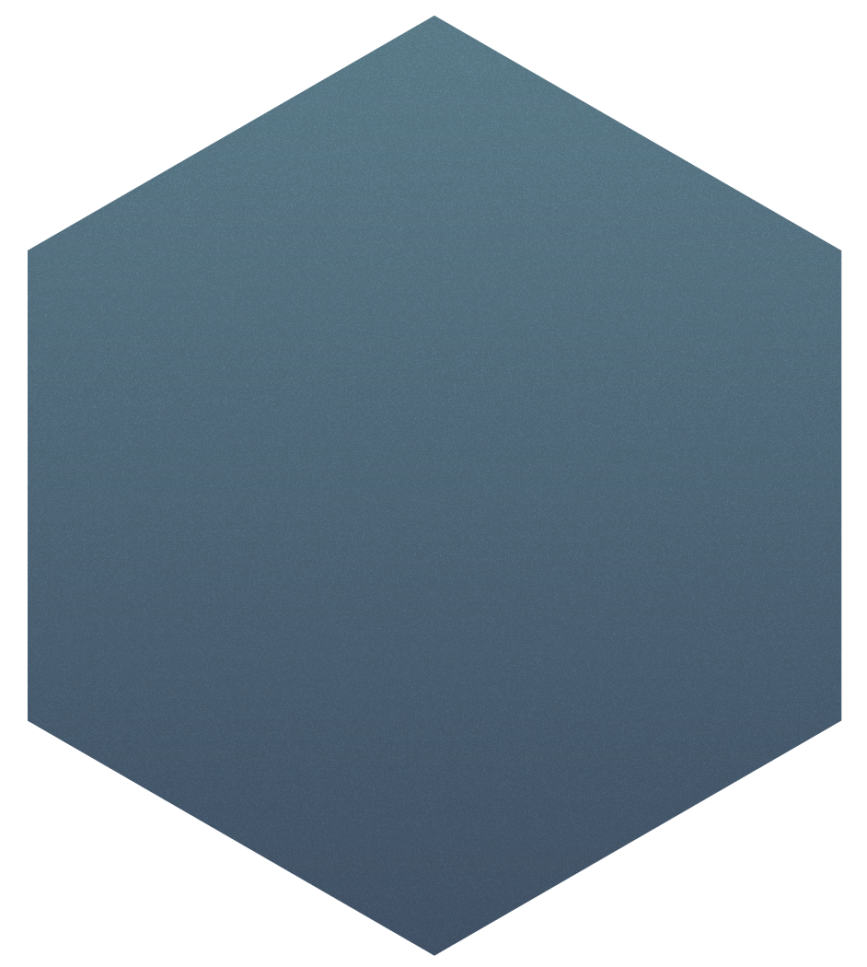 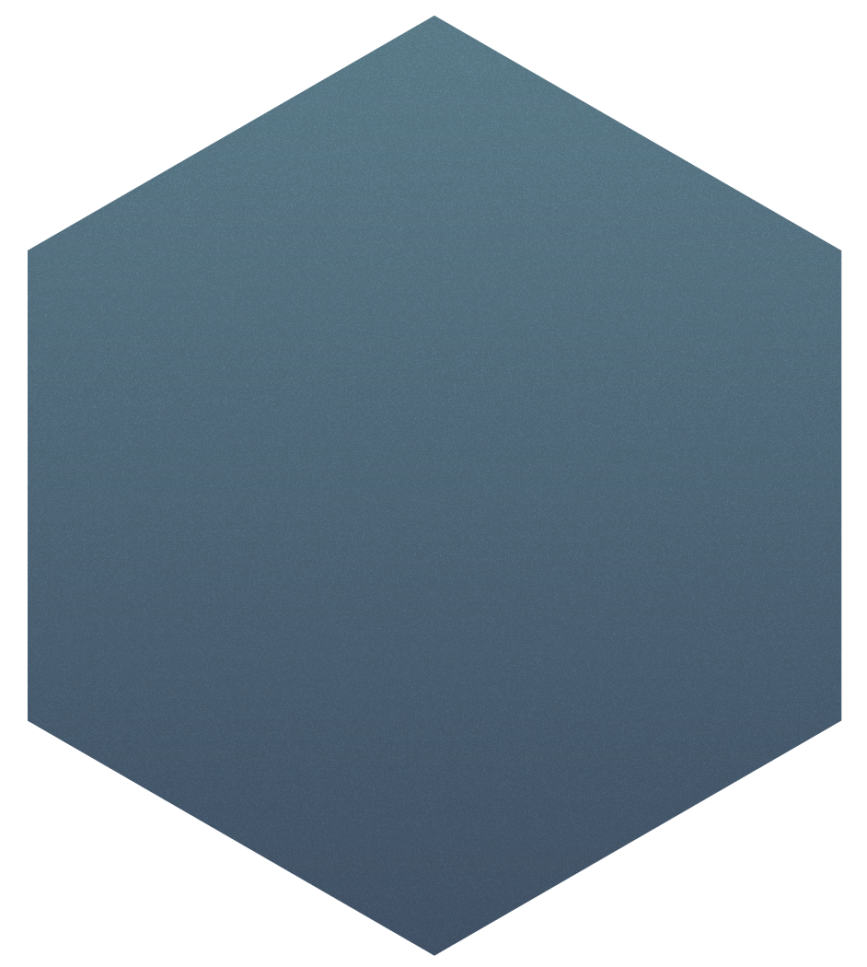 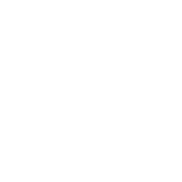 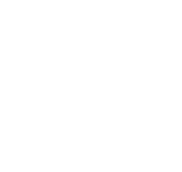 skype ID: Hex
linkedin/hex
THANK YOU FOR LISTENING
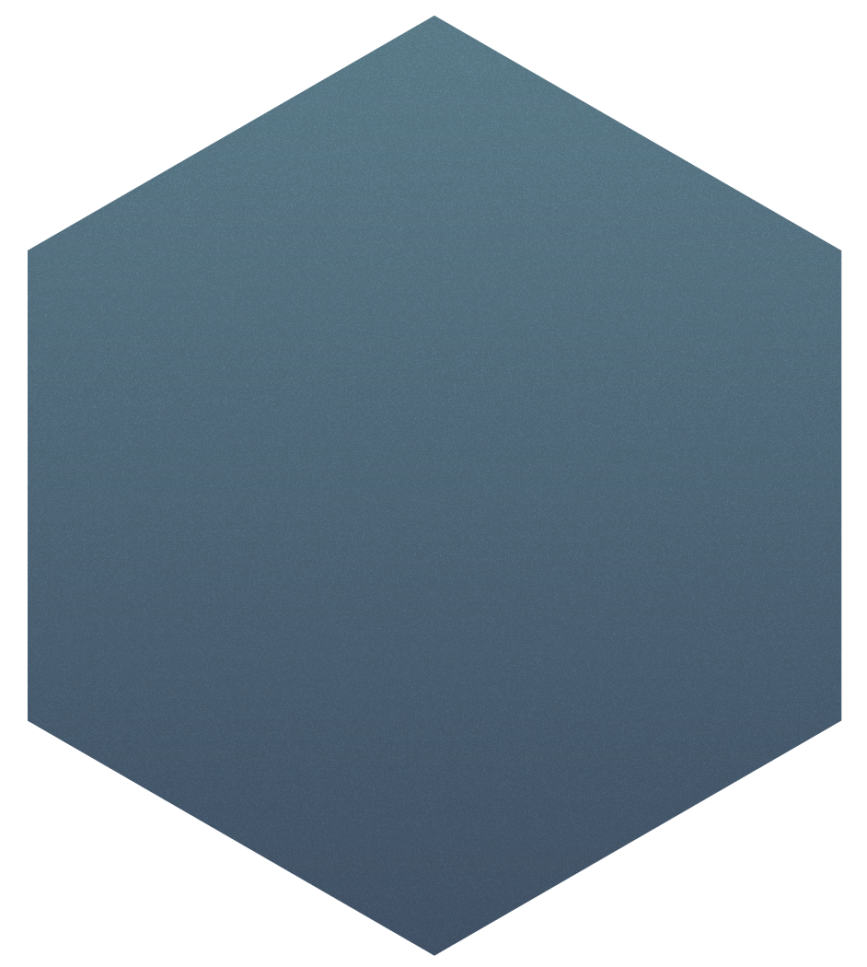 ?
WE WILL NOW BE ANSWERING QUESTIONS